What’s new in Microsoft Azure IaaS?
Corey Sanders
Drew McDaniel
Mobile First
Cloud First
Why cloud?
Agility
When?
How?
DevOps
Automation
Easy Dev/Test
Pay-Per-Use
Unified Identity
Global Reach
Cost Savings
Time to Market
The Azure platform
Programming languages + tools
PowerShell, TFS + Git, Eclipse, .NET, Java, NodeJS, PHP, Python, Ruby
PaaS
Web
Mobile
Gaming
Cloud Services
IaaS
Windows VMs
Linux VMs
Storage
Networking
Data
Analytics
Media
Identity
Microsoft Cloud infrastructure
Hyper scale
Unique Azure value
Enterprisegrade
Hybrid
>25
>2.5
TRILLIONstorageobjects
MILLIONrequests per second
Hyper scale
Greater than
1,000,000
16 regions worldwide
in 2014
>300
>13
SQL Databases in Azure
MILLION
BILLION
AD users
authentications
per week
16 regions worldwide in 2014
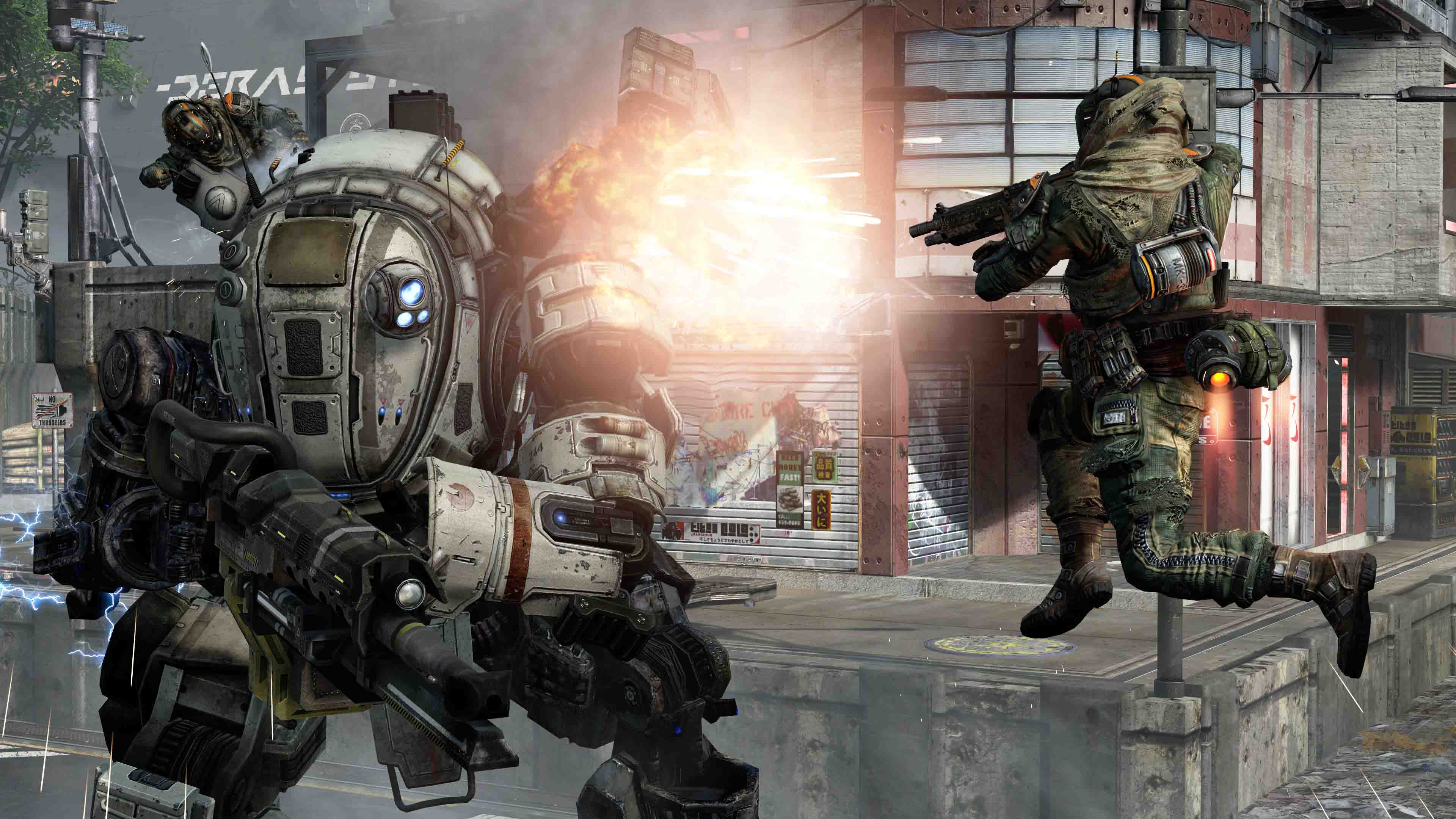  Game sessions hosted using Azure
 Hosted using >100,000 Azure Virtual Machines
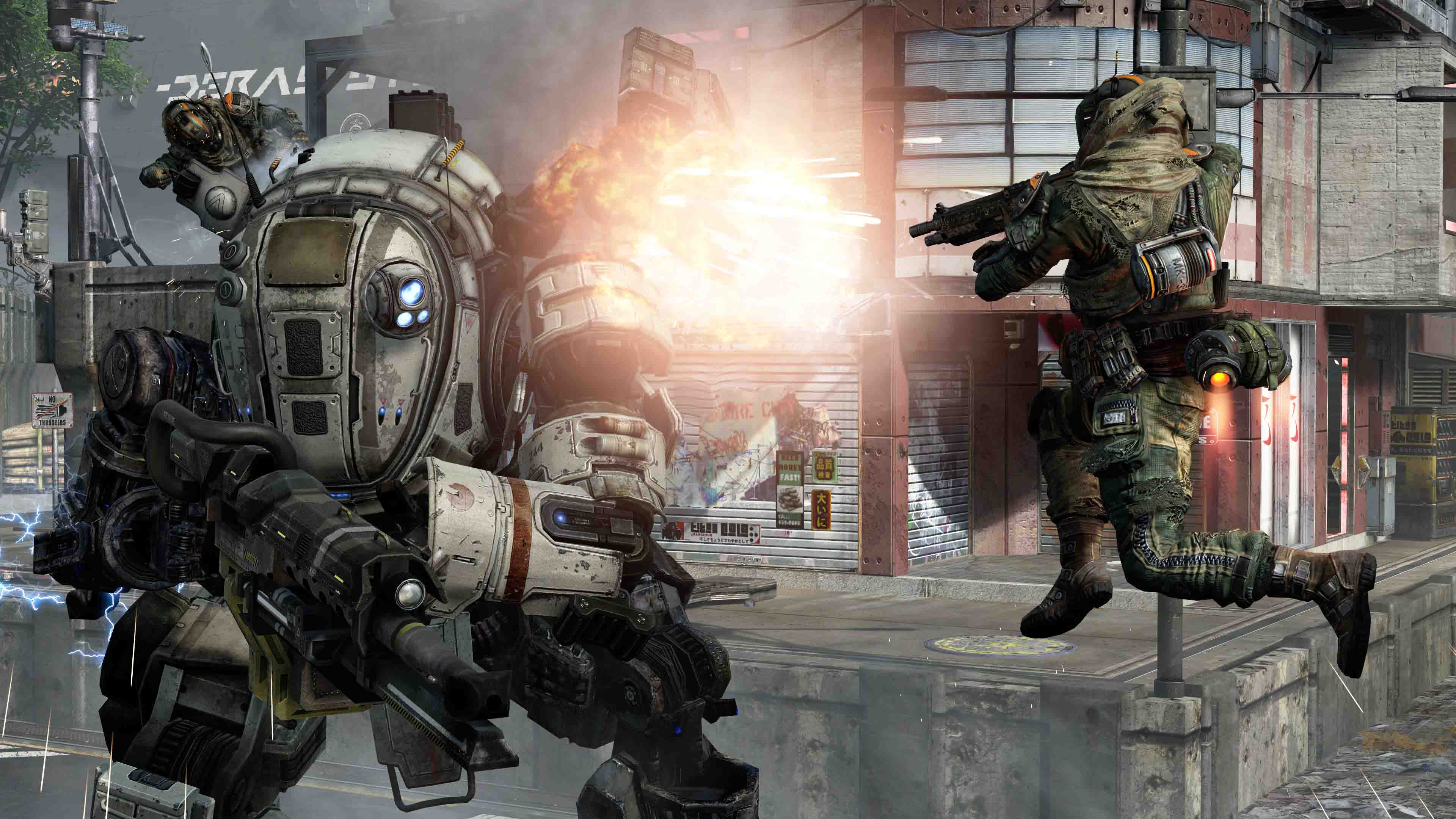 Olympics NBC Sports
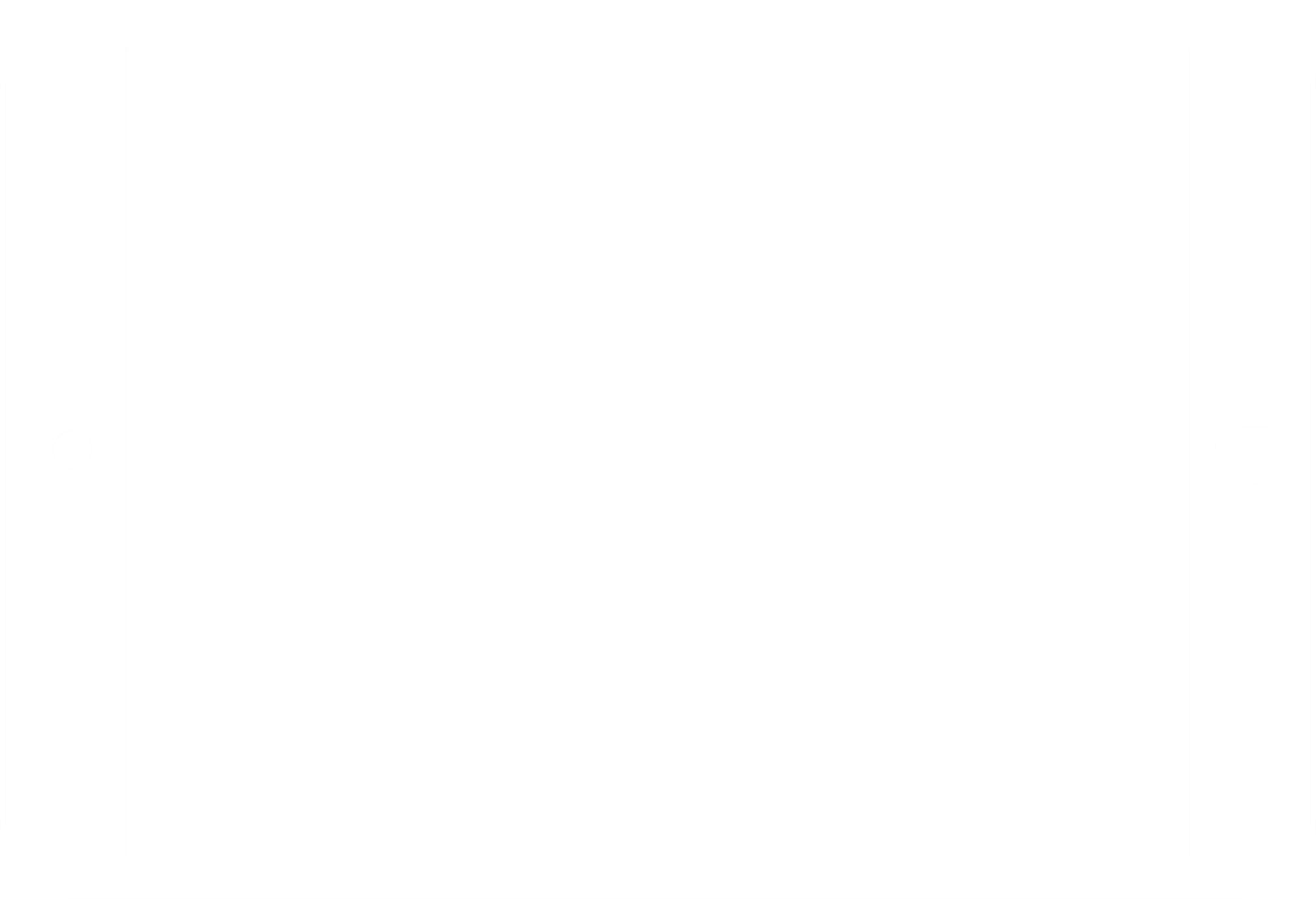 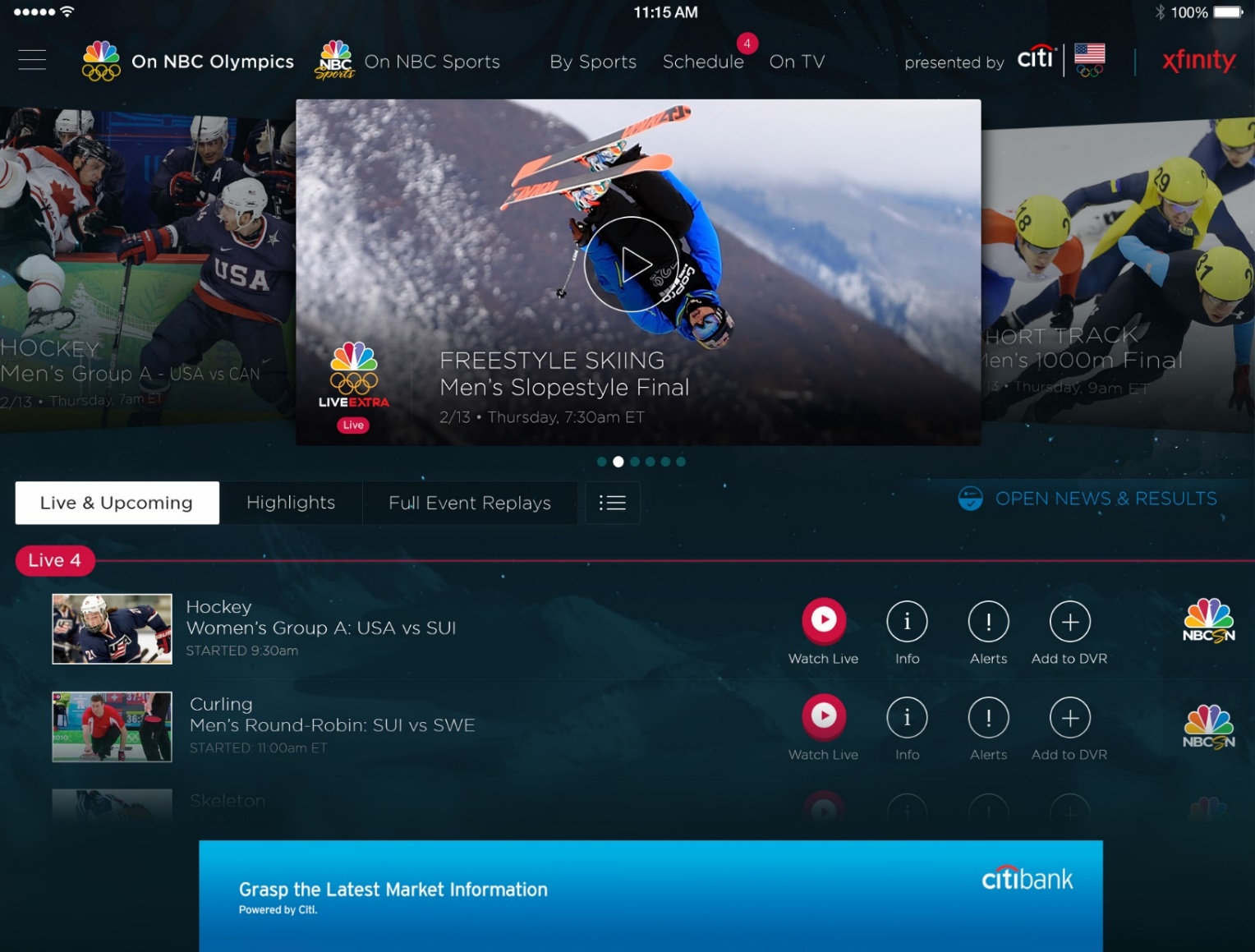 Live video encoding and streaming
Web + mobile
100 million viewers
2.1 million concurrent HD viewers during the US versus Canada hockey match
Enterprise grade
http://www.bing.com/
Corporate Assurance
Manageability
Enterprise grade
Security and Ecosystem
Trustworthy Compliance
Enterprise-Class Support 
Disaster recovery
Cloud DR and HA
Site recovery
Corporate Assurance
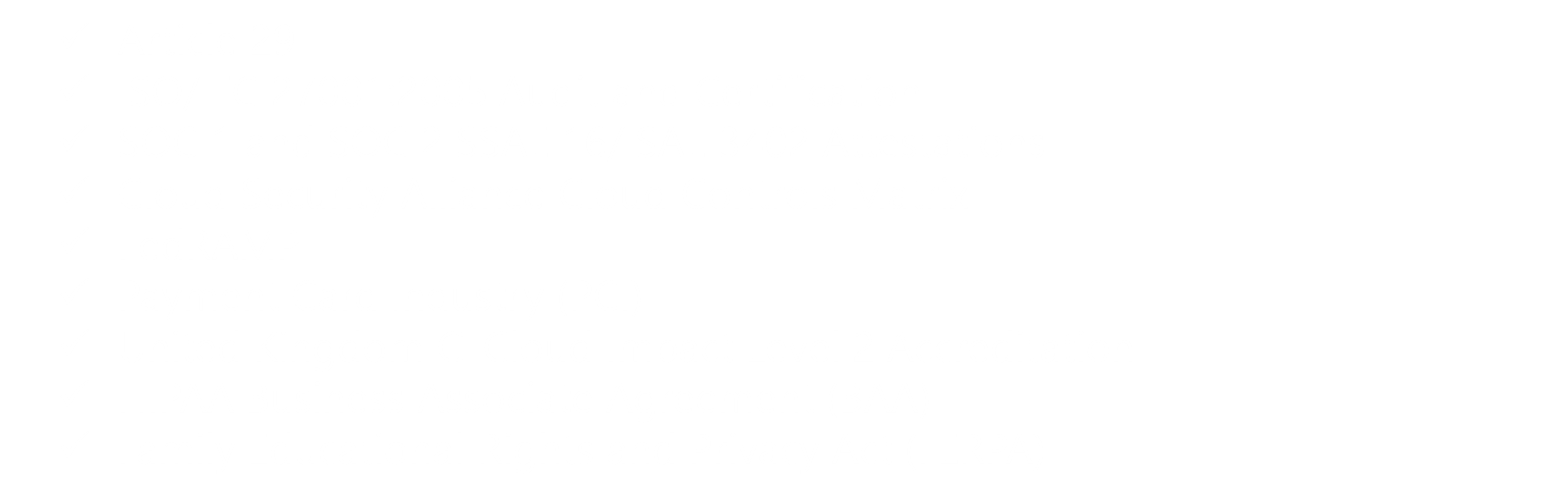 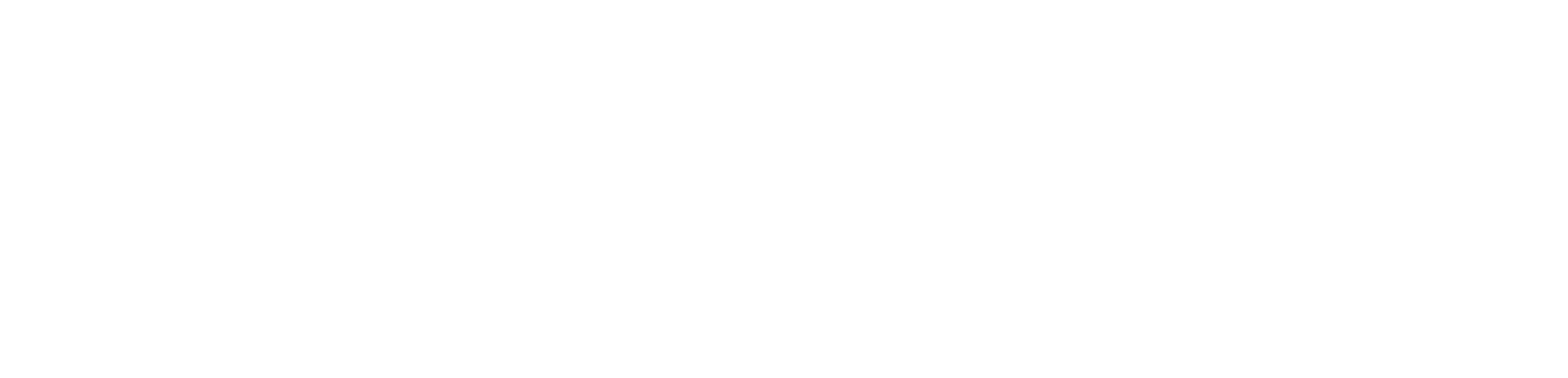 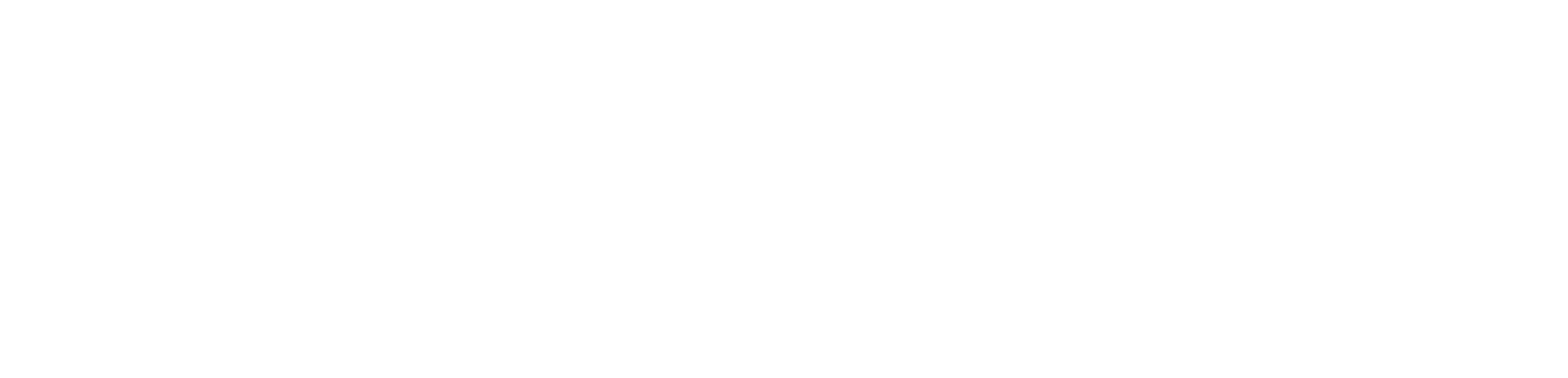 Enterprise grade
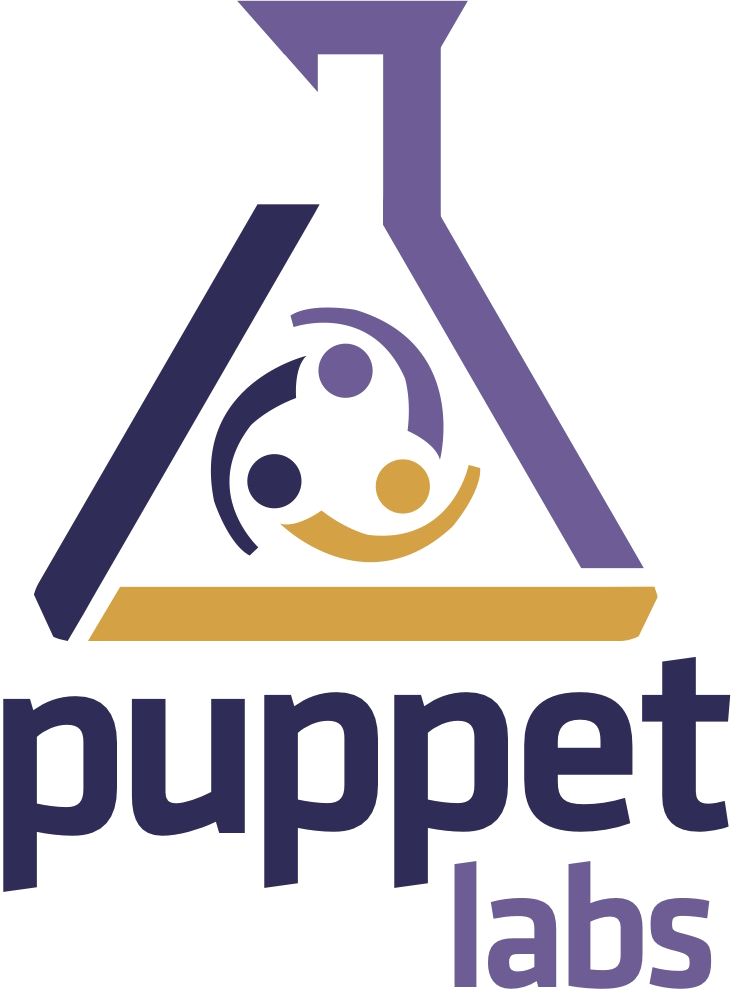 DevOps
Development IDE
Management Integration
Manageability
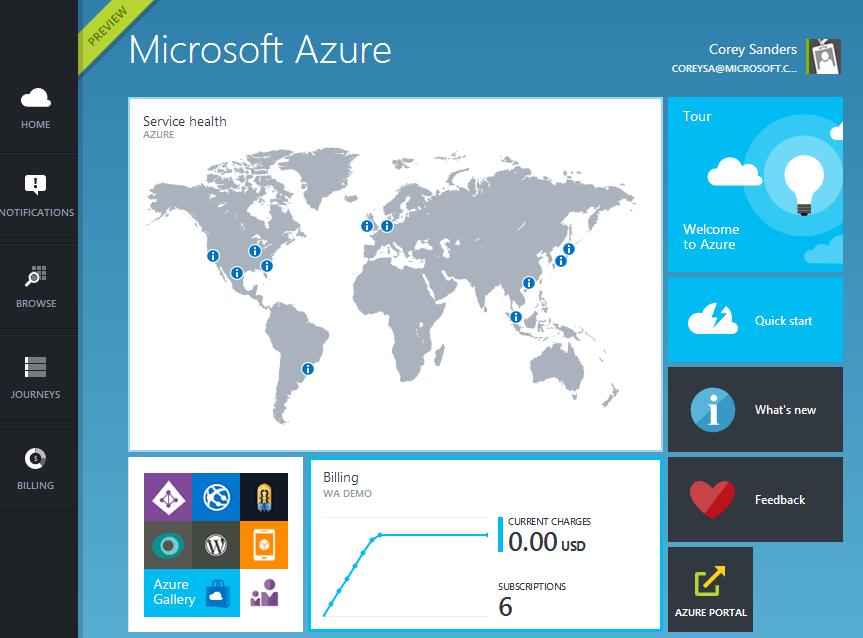 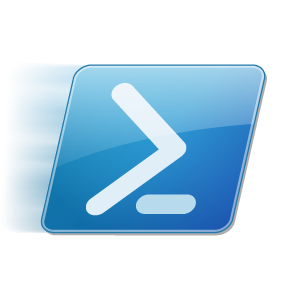 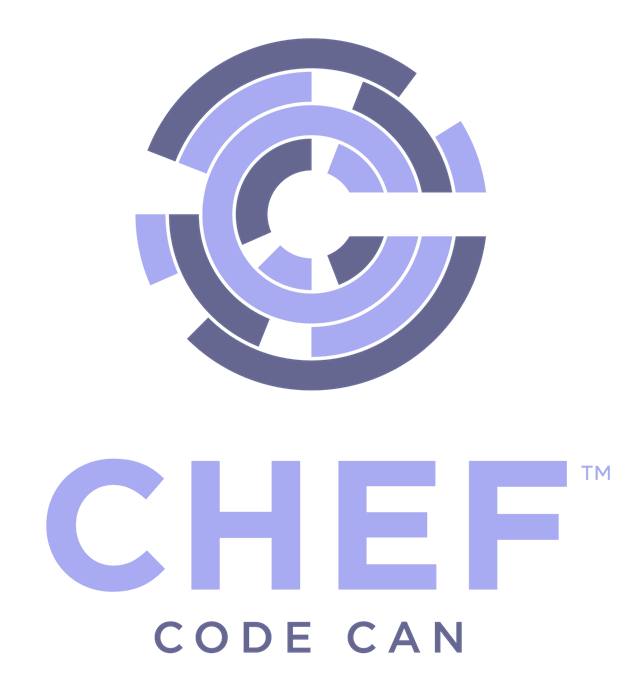 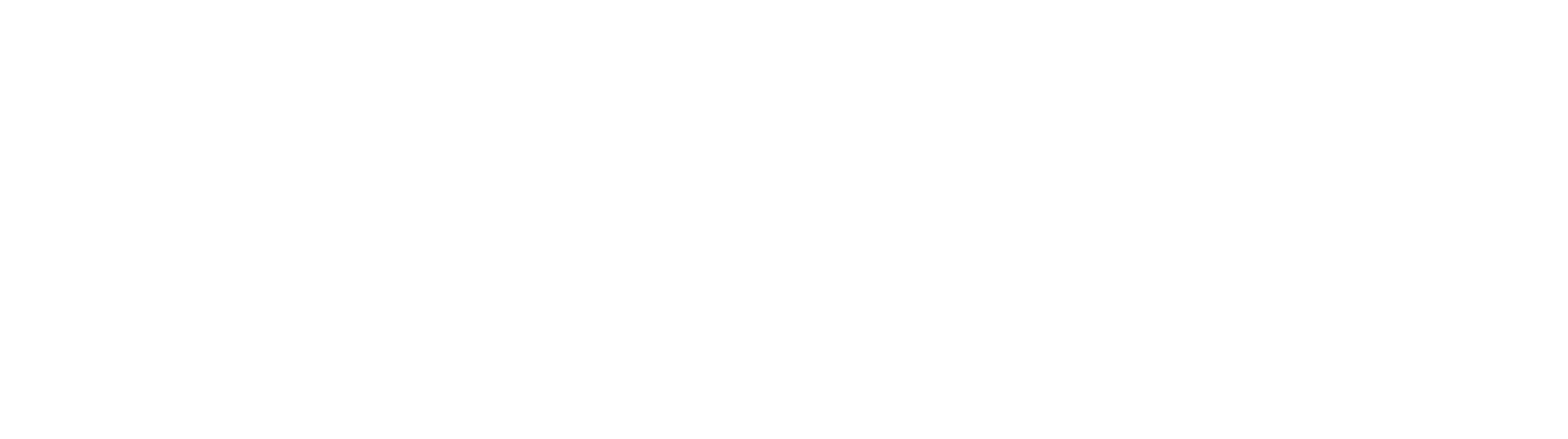 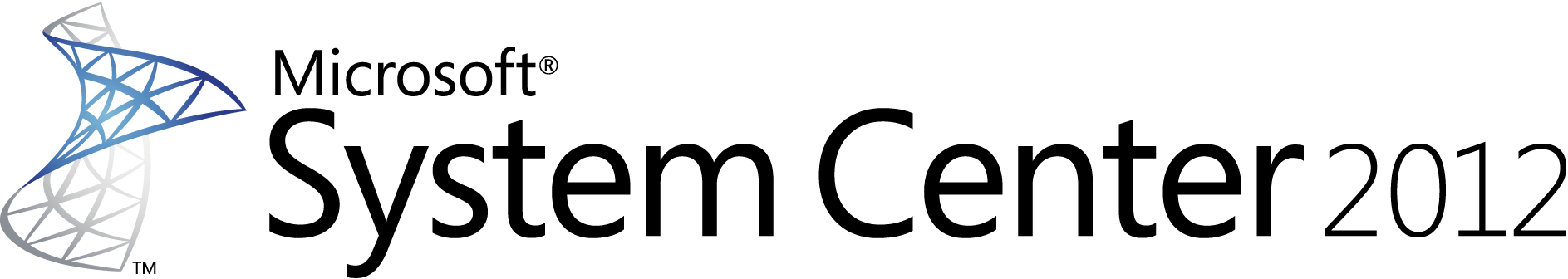 Hybrid
Infrastructure
Identity
Data
Application
Hybrid
Infrastructure
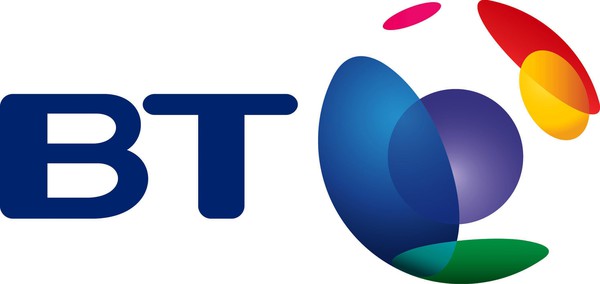 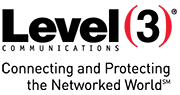 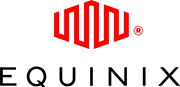 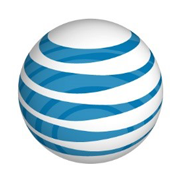 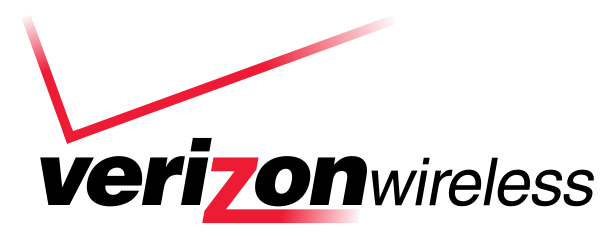 Hybrid
Identity
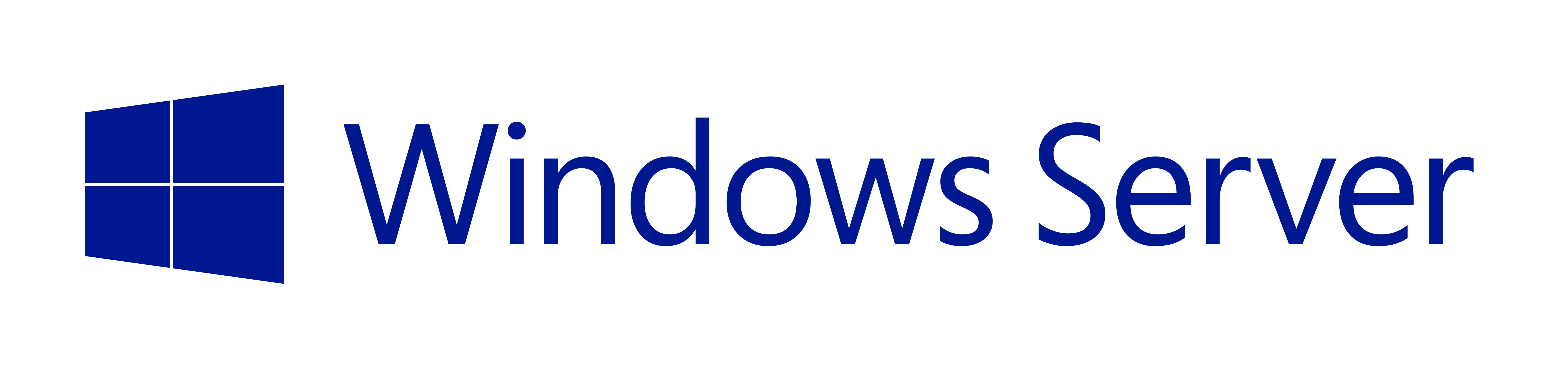 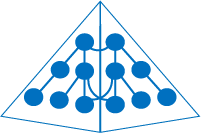 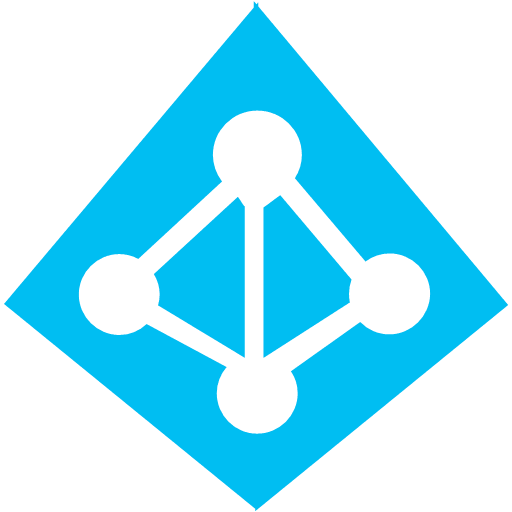 Active Directory
Active Directory
Hybrid
Data
Import/export
Azure files
Hybrid
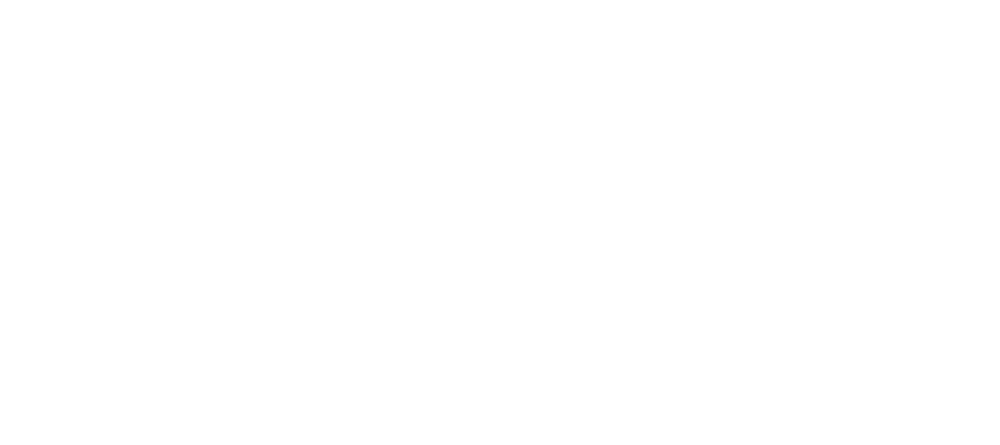 Application
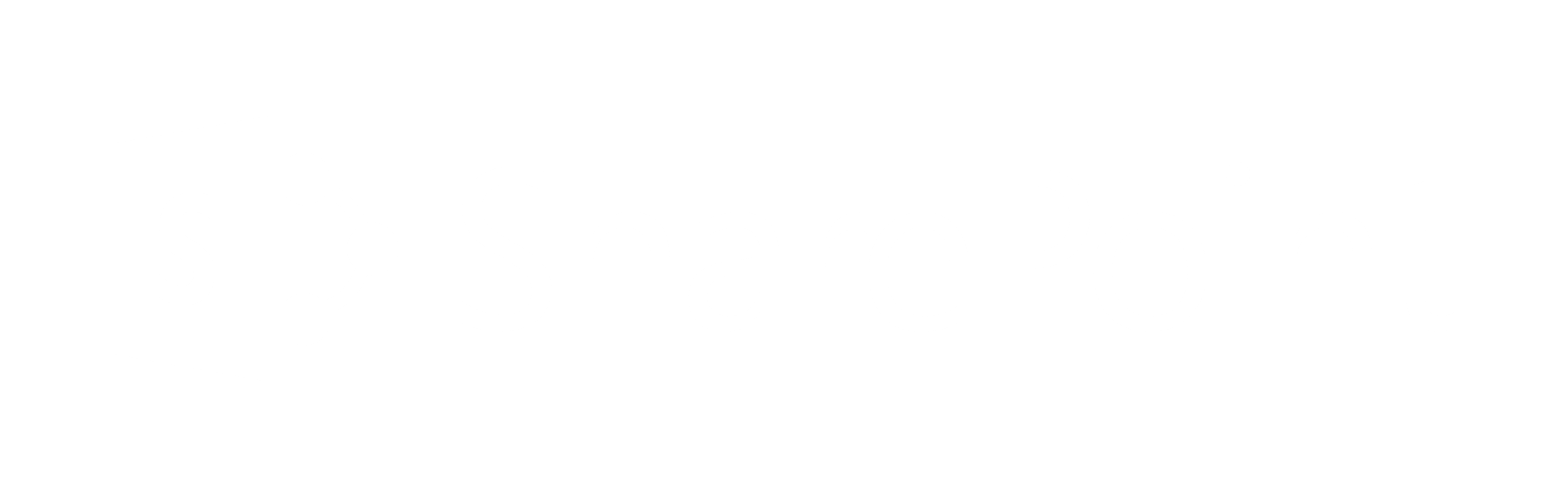 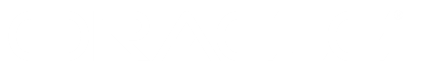 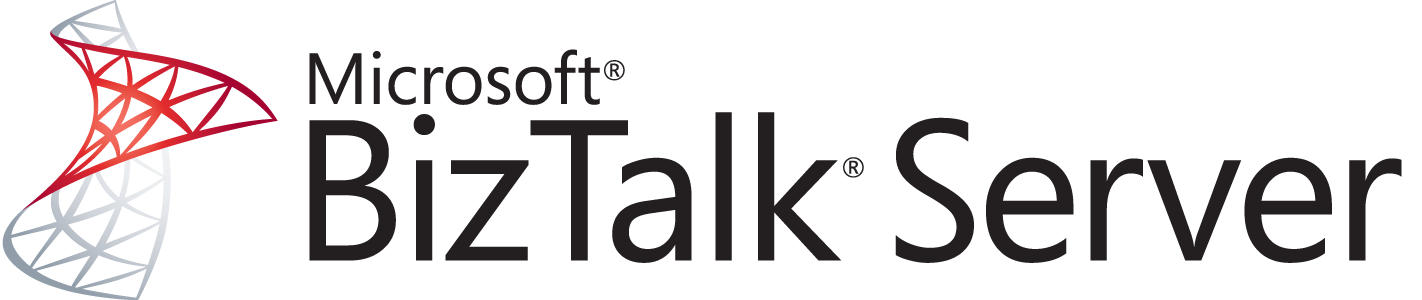 Enterprise Grade IaaS
Enterprise Grade IaaS
Development and DevOps
Management and System Center
Security and Ecosystem
DR and Networking
Related: DEV-B328
Development
MSDN Offer for Dev and Test
Windows 
SQL Server and BizTalk
Special Images

BASIC VM Sizes for Dev, Test and Prod
Best value VMs
BYOLB and BYOAutoScale
BASIC.A1
$152.92 / year (8x5 work)
$91.52 / year (8x5 and MSDN)
Announcing: Windows Client for Dev / Test use in Azure
MSDN benefit subscription use only
Demo
MSDN Gallery on Azure
MSDN Usage Options – Premium MSDN
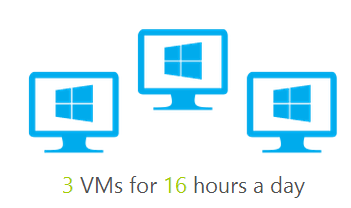 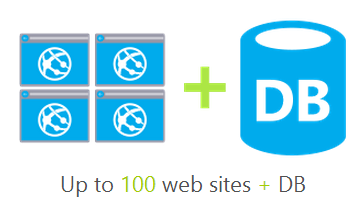 24
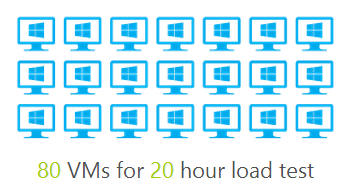 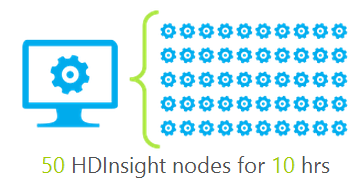 100
VM Extensions
Extending the power of your VM
Enable easier management
Support partner ecosystem
Full control still with you!
IaaS, meet PaaS
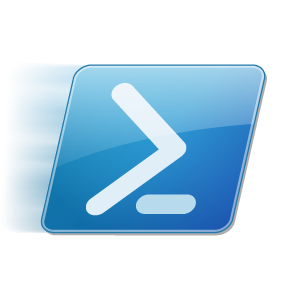 Curated Extensions
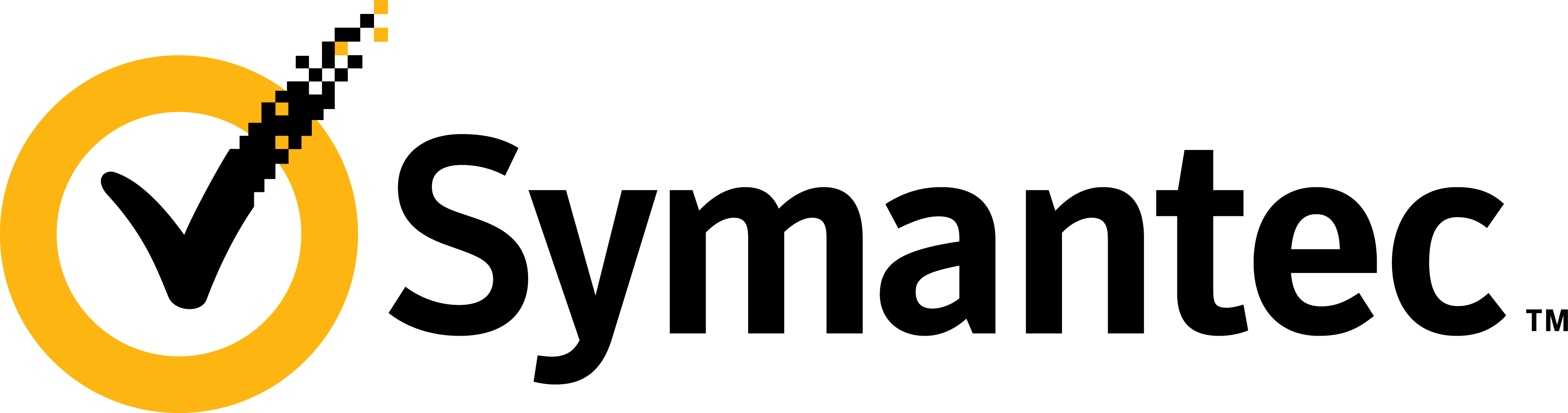 Agent
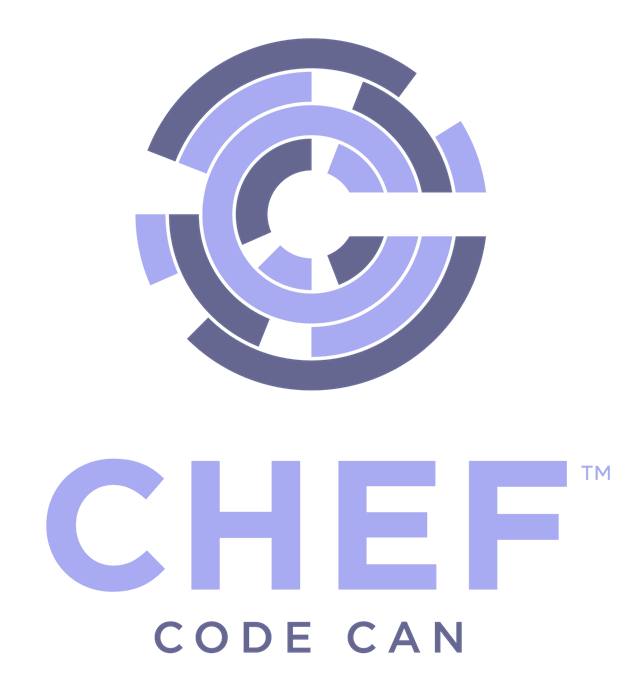 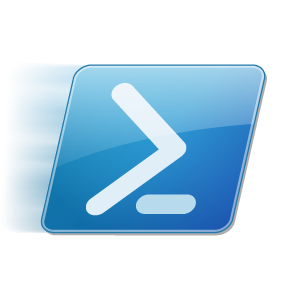 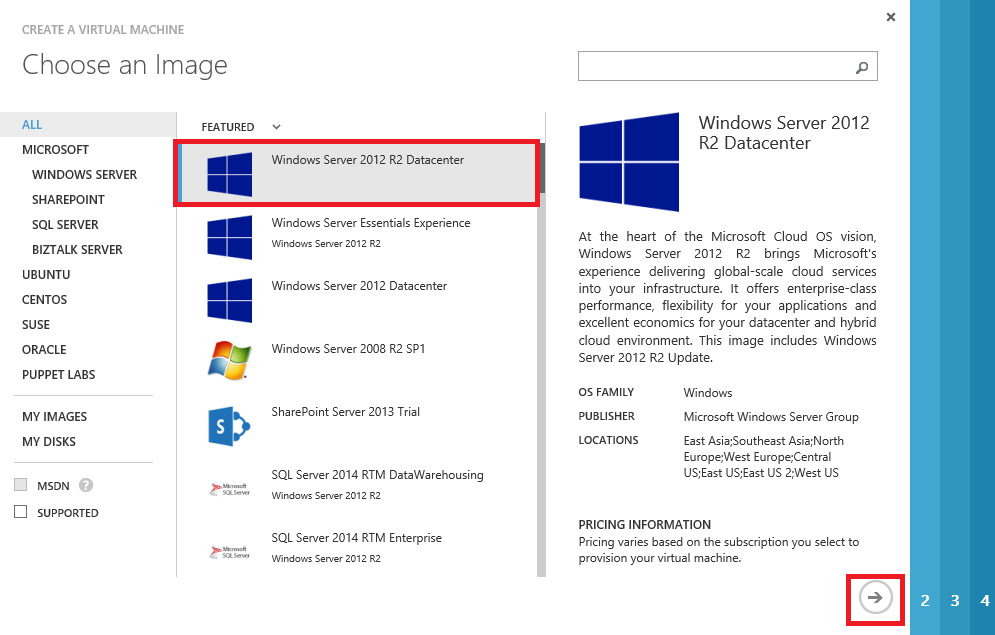 Azure
Helper Extensions
BGInfo
Useful VM information added to the VM desktop
VM Access
Reset admin password, rename admin account, reset network configuration (coming)
Virtual Machine Manager
Use VMM configuration files on Azure VMs
RDMA Drivers
Enable low-latency networking on A8 and A9 VM sizes
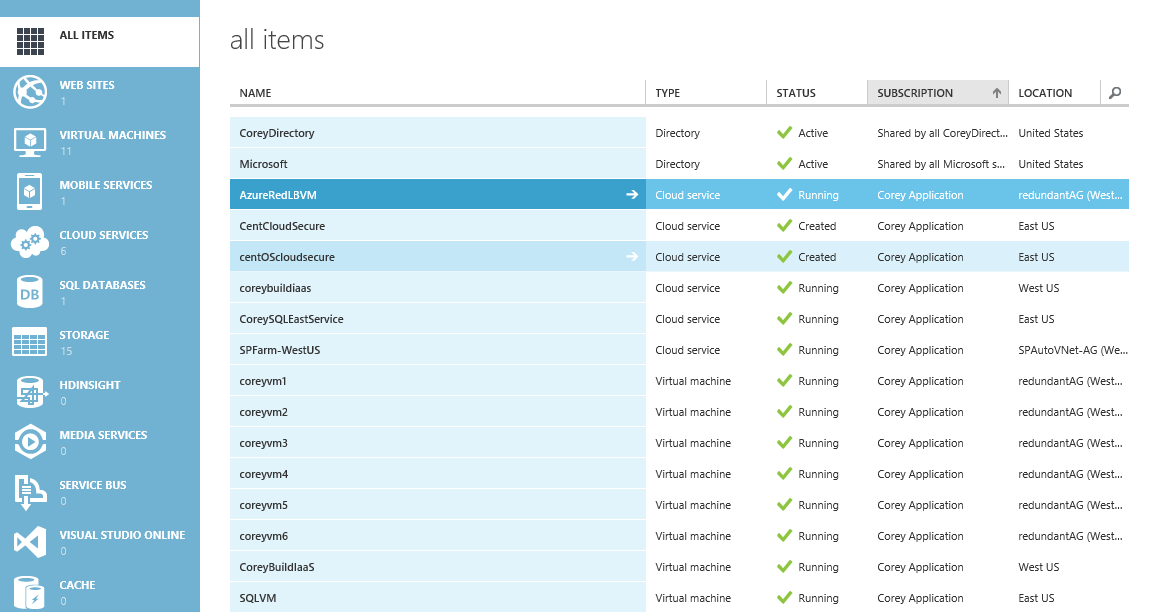 Configuration
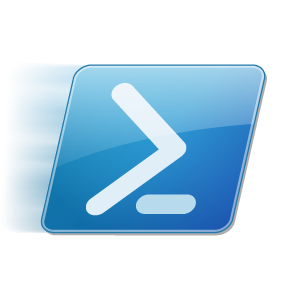 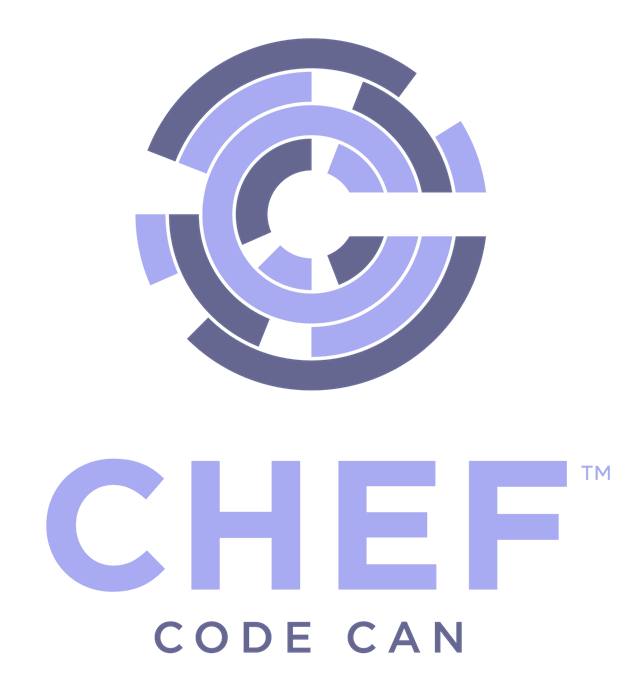 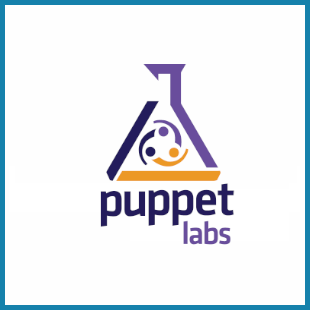 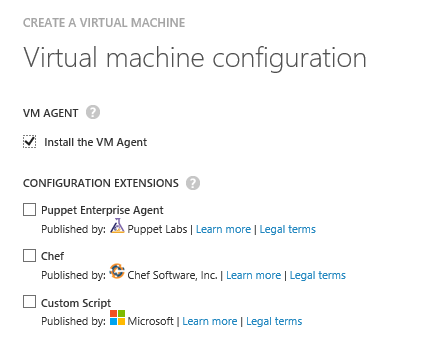 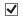 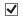 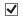 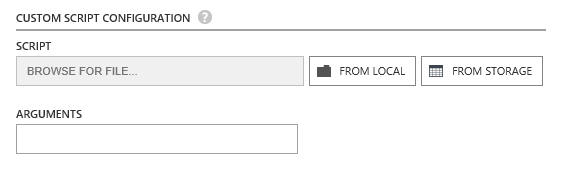 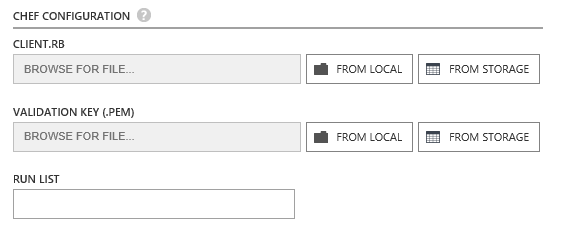 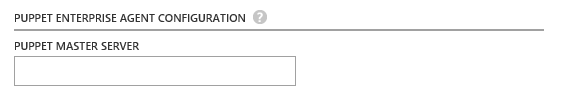 Development
WebDeploy
Easily deploy websites from Visual Studio directly to an Azure VM

Remote Debugging
Directly connect Visual Studio debugger to process in Azure VM
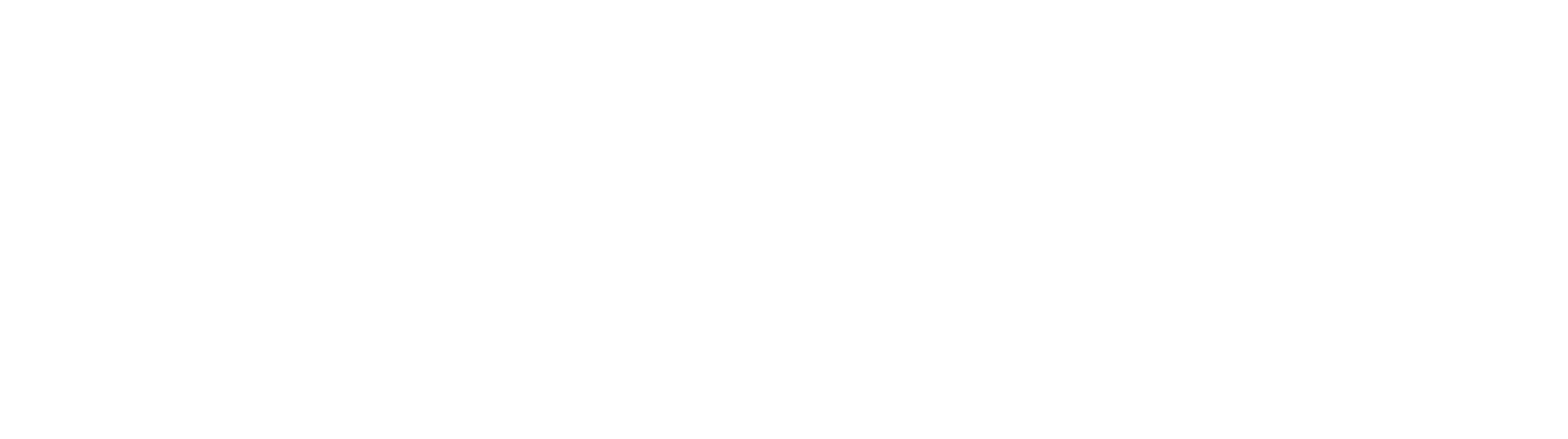 Demo
Extensions and Visual Studio
Enterprise Grade IaaS
Development and DevOps
Management and System Center
Security and Ecosystem
DR and Networking
Related: DCIM-B324
Windows Management Framework V5 Preview
PowerShell Desired State Config
Use DSC to drive configuration
PowerShell OneGet
Finds and installs software packages
Chocolatey community repository
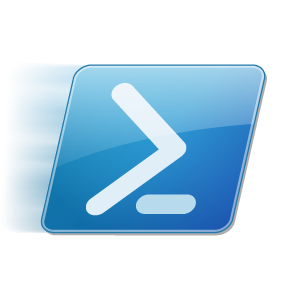 Demo Walkthrough: Publish to Blob
configuration Main
{
   Import-DscResource -Module xWebAdministration 

        # Install the IIS role 
        WindowsFeature IIS 
        { 
            Ensure          = "Present" 
            Name            = "Web-Server" 
        } 
 
        # Install the ASP .NET 4.5 role 
        WindowsFeature AspNet45 
        { 
            Ensure          = "Present" 
            Name            = "Web-Asp-Net45" 
        } 
            .  .  .  .
	.  .  .  .
       # Create a new website 
        xWebsite BakeryWebSite  
        { 
            Ensure          = "Present" 
            Name            = "FourthCoffee"
            State           = "Started" 
            PhysicalPath    = "C:\inetpub\FourthCoffee" 
            DependsOn       = "[File]WebContent" 
        } 
}
Azure Blob
BootStrapper
CLIENT
Configuration
Demo Walkthrough: Configure Azure VM
Resource Gallery
Azure Blob
BootStrapper
BootStrapper
CLIENT
Script Extension
AZURE VM
Configuration
Configuration
DSC Resources
Parse
Demo
PowerShell and OneGet
VM Images
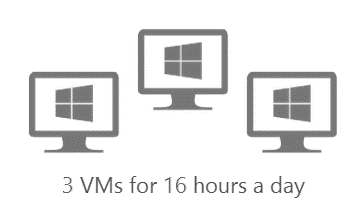 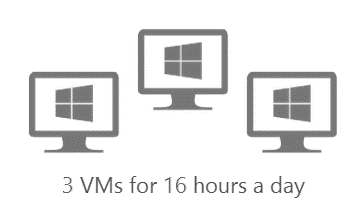 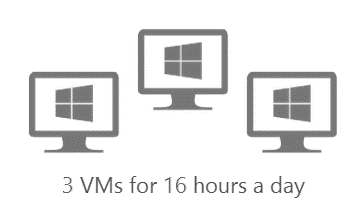 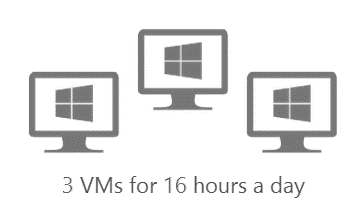 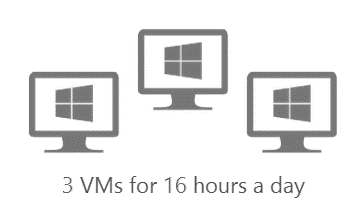 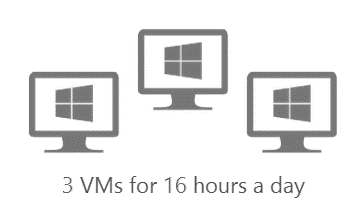 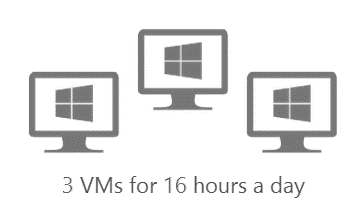 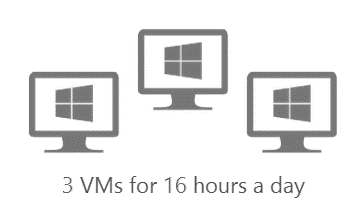 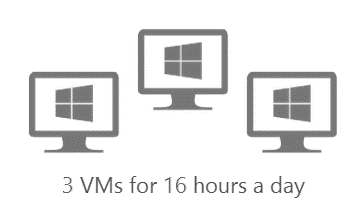 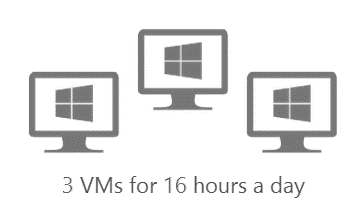 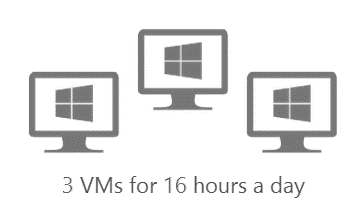 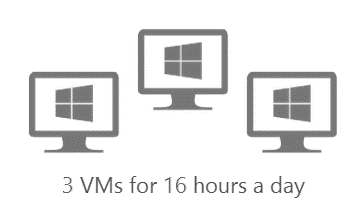 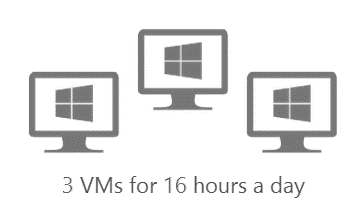 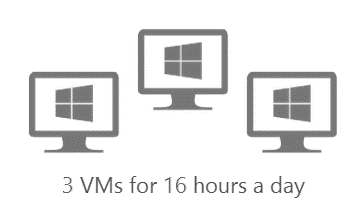 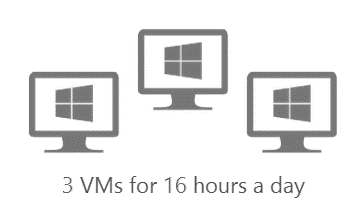 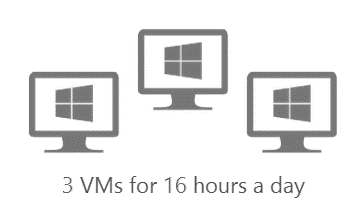 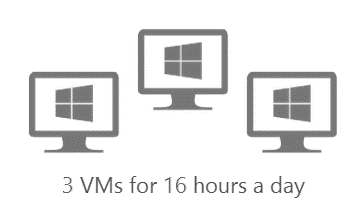 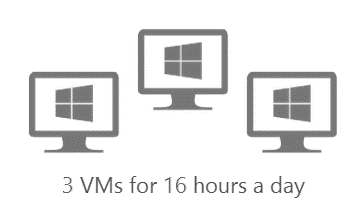 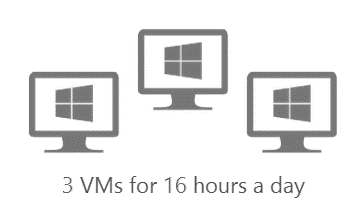 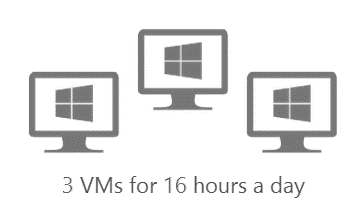 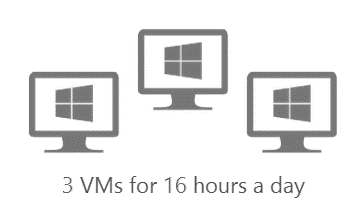 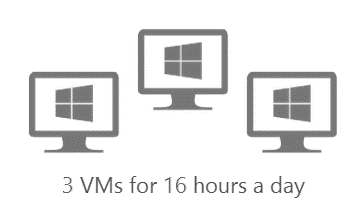 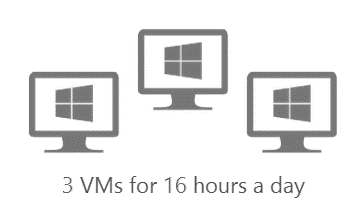 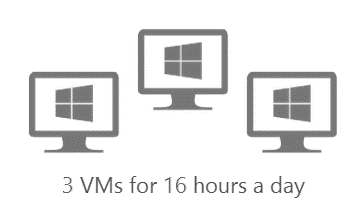 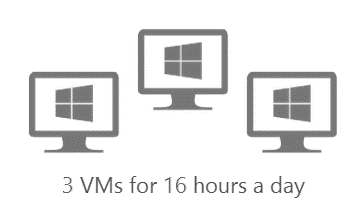 Captures all disks attached
Best effort disk consistency
Re-deploy as a new VM
Sysprep and non-Sysprep
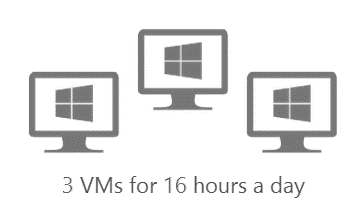 OS Images
(legacy)
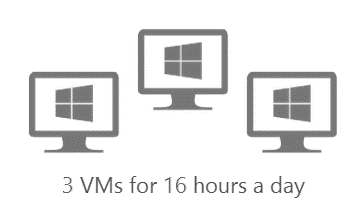 Log
Data
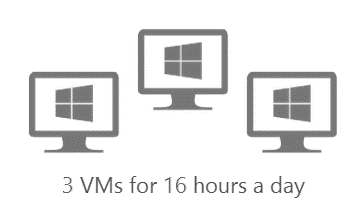 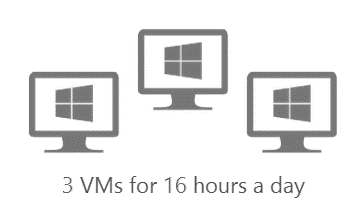 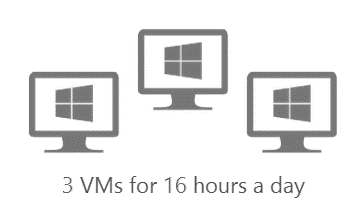 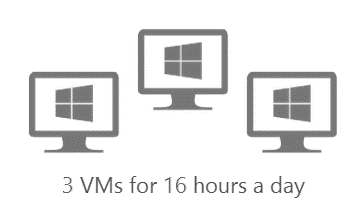 VM Image
Demo
VM Images
System Center Management
Microsoft Virtual Machine Converter 2.0
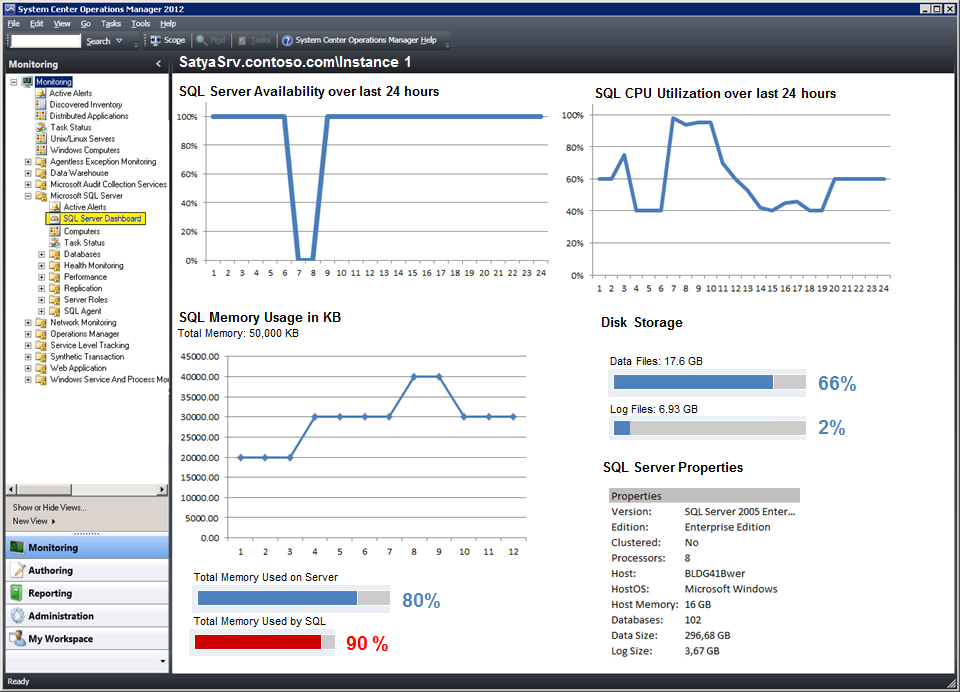 Internet
Microsoft Azure
Public VIP
Customer Network
External Load Balancer
Customer on premises
Azure
Server
VMDK
Server
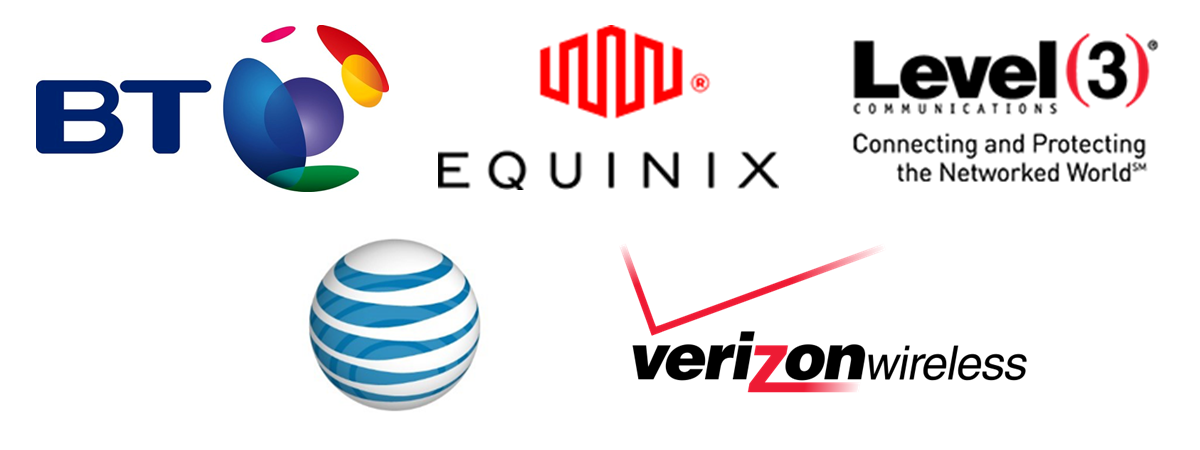 Back end
Front end
Announcing: Support included SUSE Linux Enterprise Server
New VM image with premium SLES support included
SLES Support Included Image
Based on Gallery Image
Select SLES – Premium Support image to get started
Integrated with Azure Support
Must have Azure support contract
Initiate support incident through standard Azure channels for support incidents
Per-minute Premium
An additional per-minute charge on the VM while running
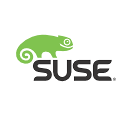 Demo
SUSE Supported SLES VM
Announcing: Compute Intensive VM Size A8 and A9
Compute Intensive VM Sizes
Faster Processors
More Memory
Faster inter-connect
40Gbit/s RDMA NIC (Windows Only)
Growing our feature scale…
Virtual Networking
Virtual Networking
Azure Server
Azure Server
Azure Server
Azure Server
Azure Server
Azure Server
Azure Server
Azure Server
Azure Server
Azure Server
Azure Server
Azure Server
Azure Server
Azure Server
Azure Server
Azure Server
Azure Server
Azure Server
Azure Server
Azure Server
Azure Server
Azure Server
Azure Server
Azure Server
Scale Unit
Scale Unit
Scale Unit
Demo
Compute Intensive VMs in a region-wide VNET
Enterprise Grade IaaS
Development and DevOps
Management and System Center
Security and Ecosystem
DR and Networking
Related: DCIM-B385
SecurityApplication and Data
Access control 
Bitlocker Encryption
SQL Data Encryption (TDE)
TrendMicro SecureCloud
Afore Solutions
Operation Audit
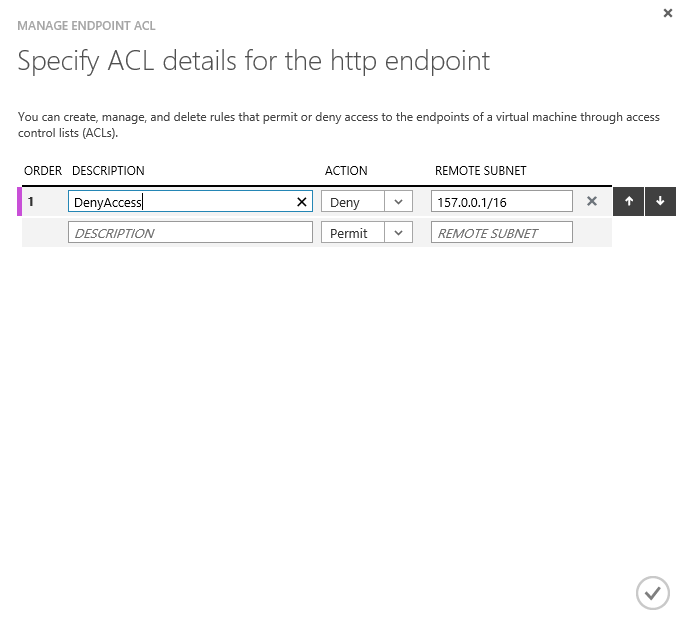 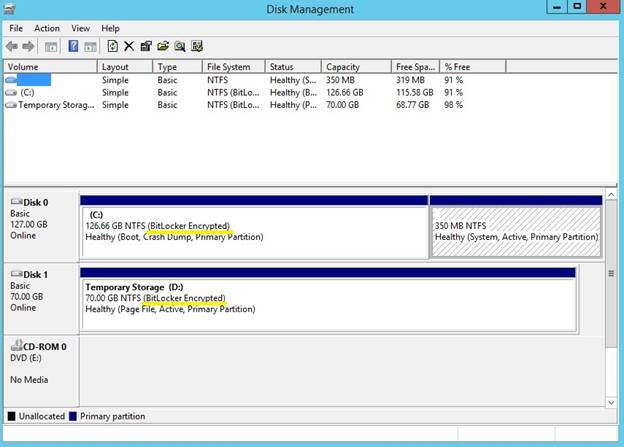 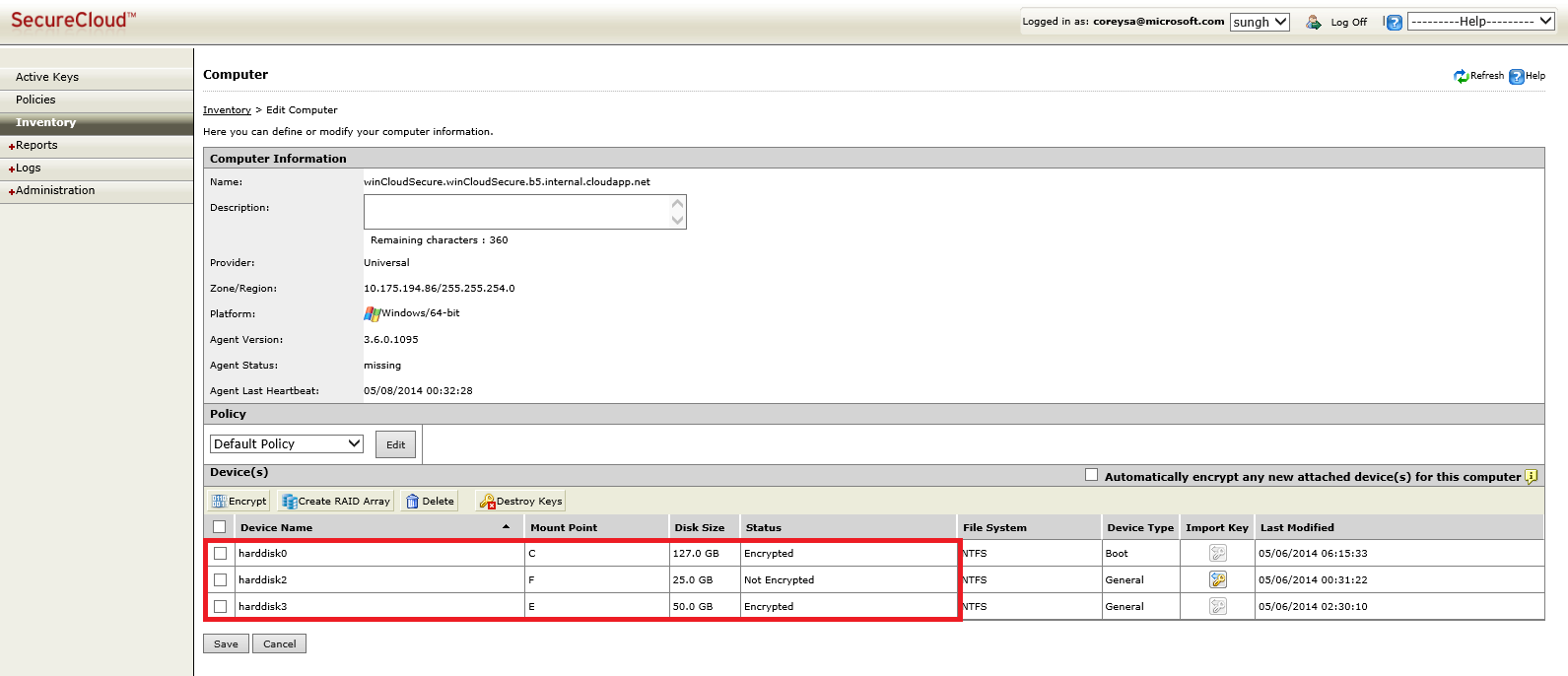 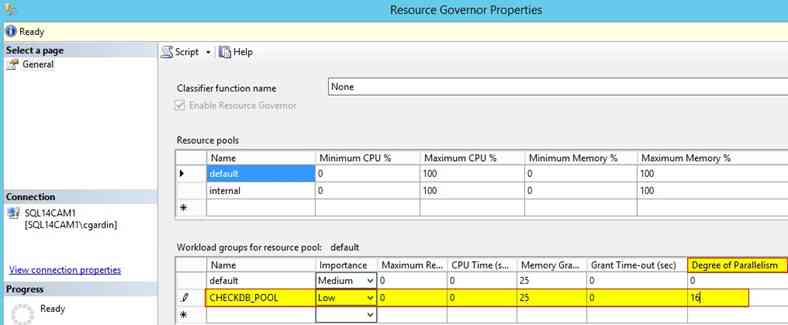 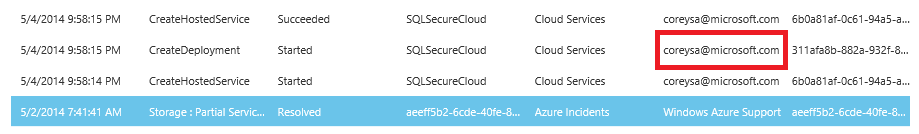 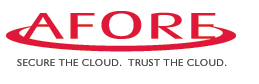 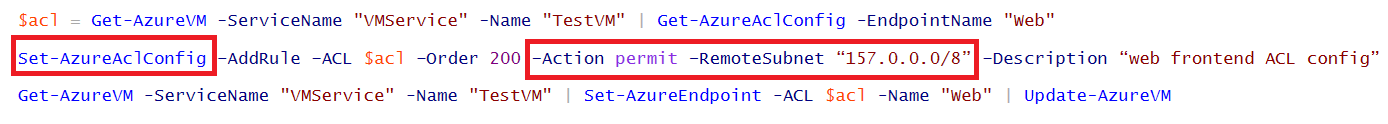 Related: DCIM-B385
Announcing Security and Ecosystem
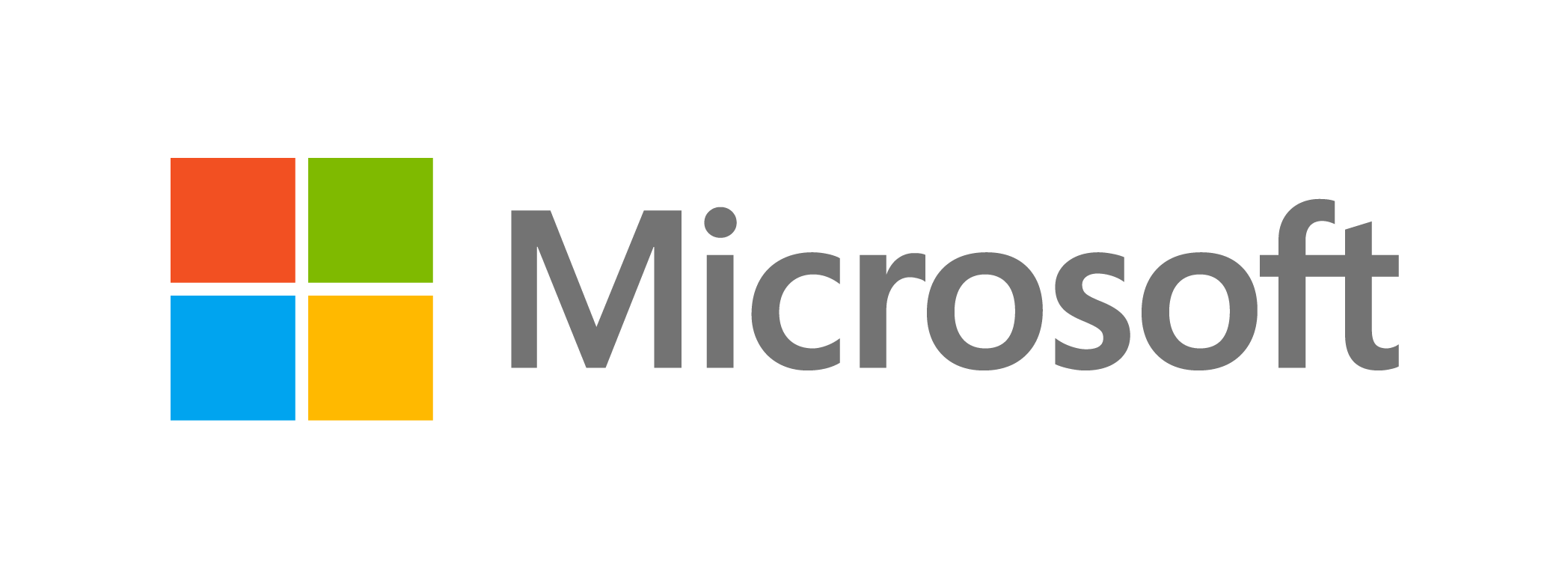 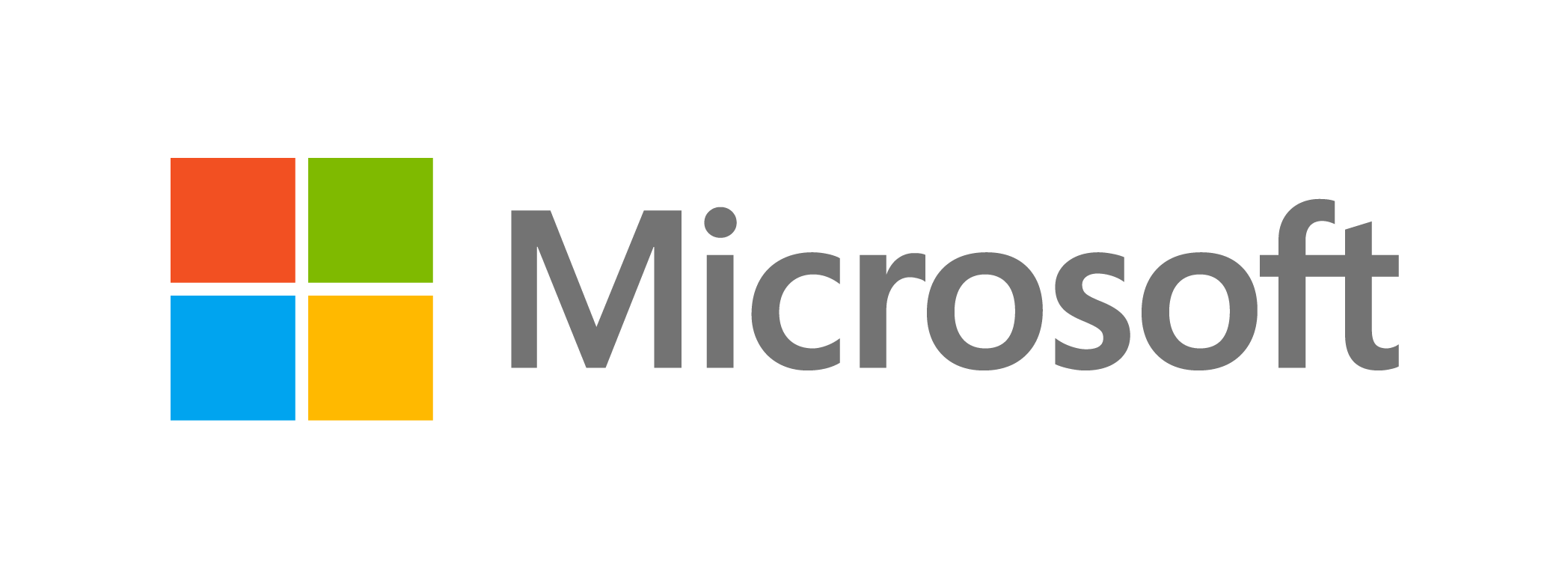 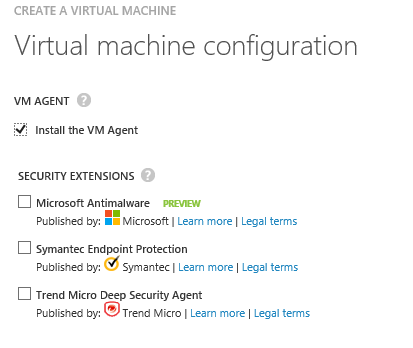 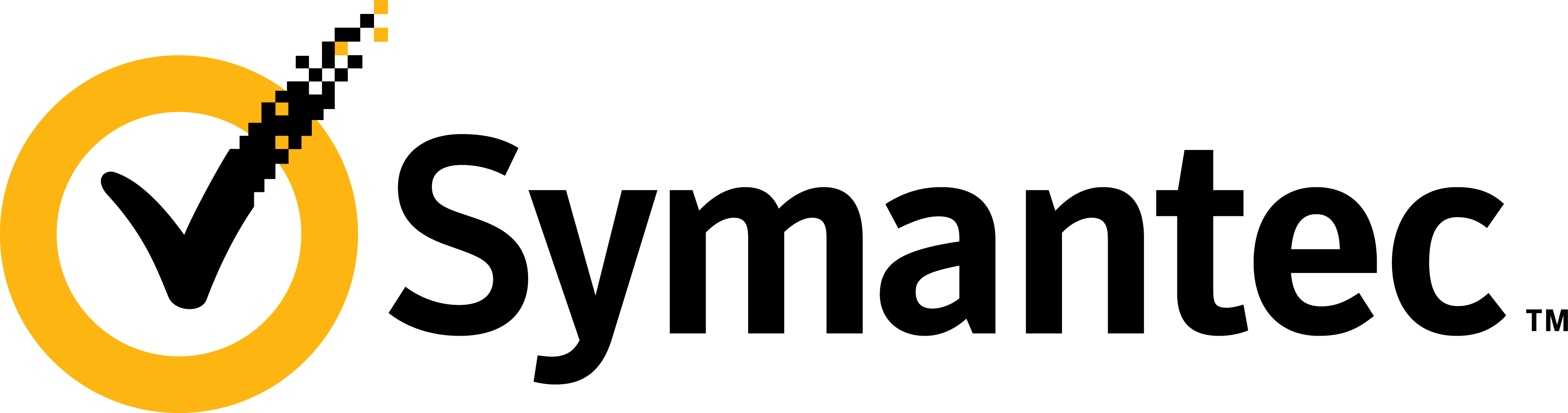 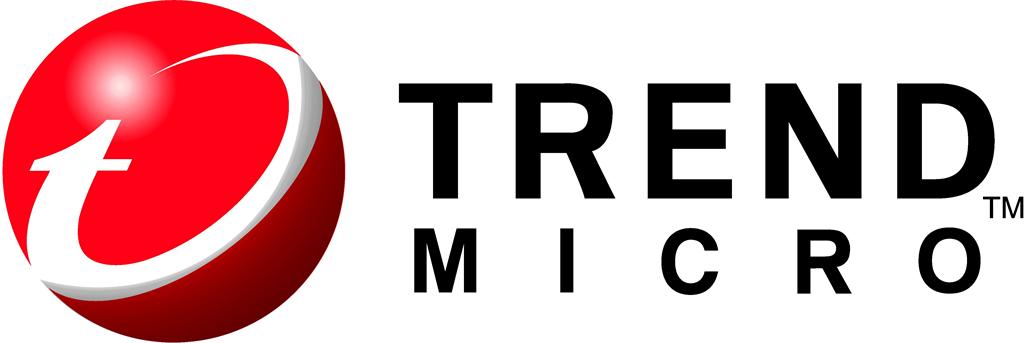 Enterprise Grade IaaS
Development and DevOps
Management and System Center
Security and Ecosystem
DR and Networking
Related: DCIM-B322
Transform the Datacenter
Orchestrated disaster recovery to a second site
Microsoft Azure Hyper-V Recovery Manager
Communication Channel
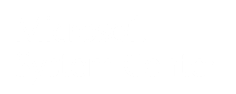 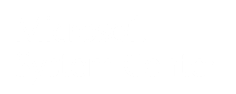 Replication channel: Hyper-V Replica
Primary Site
Recovery Site
Windows Server
Windows Server
Related: DCIM-B322
Transform the datacenter
Orchestrated disaster recovery to a second site or to Azure
Microsoft Azure Site Recovery
Microsoft Azure Site Recovery
Communication Channel
Communication and Replication
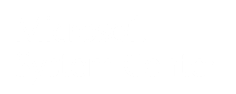 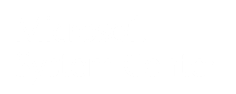 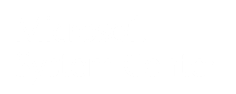 Replication channel: Hyper-V Replica
Primary Site
Recovery Site
Primary Site
Windows Server
Windows Server
Windows Server
Key features include:
Automated VM protection and replication
Remote health monitoring
Customizable recovery plans
No-impact recovery plan testing
Orchestrated recovery when needed
Related: DCIM-B305
Networking
VNet-to-VNet Connectivity
IP Reservation for VIPs
Instance Level Public IP
Internal Load-balancing
Enterprise Grade: Networking
VNet-to-VNet Connectivity
Before
Connect through Crop
After
Direct VNet-to-VNet
Cross-region VNET connectivity enabling communication to any Azure datacenter
For HA and DR, customers create virtual networks in different Azure regions
VNet2
North Europe
VNet1
West Europe
VNet1
West Europe
VNet2
North Europe
Cross-subscription connectivity
Virtual networks in different subscriptions can securely communicate using private IP addresses
One-to-one
connection
Contoso HQ
Related: DBI-B314
Cross-region SQL Always On
SQL replica synchronized across Azure regions for geo-redundancy
VNet
Central US
VNetWest US
SQL Always On
Cluster
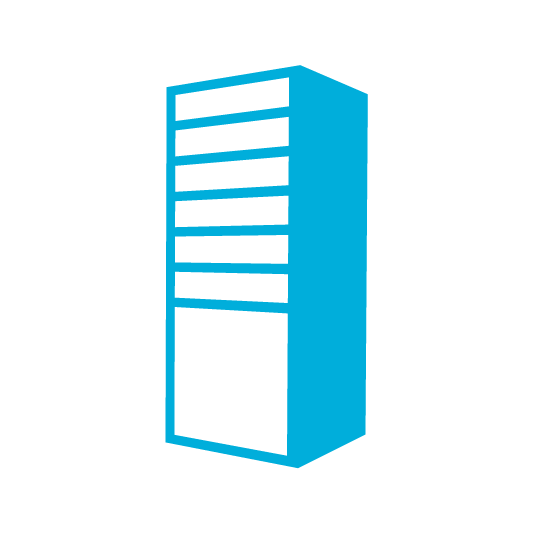 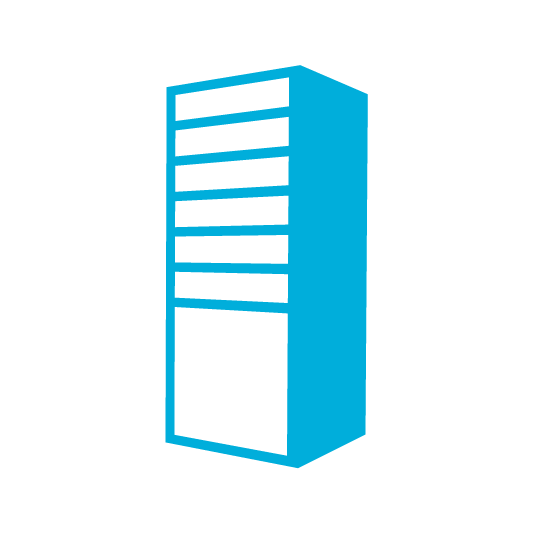 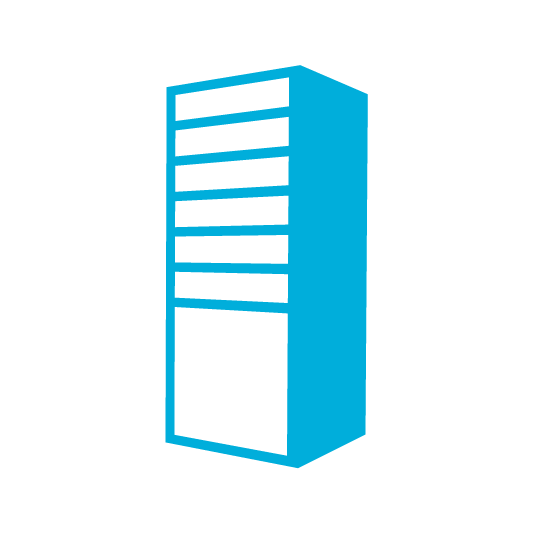 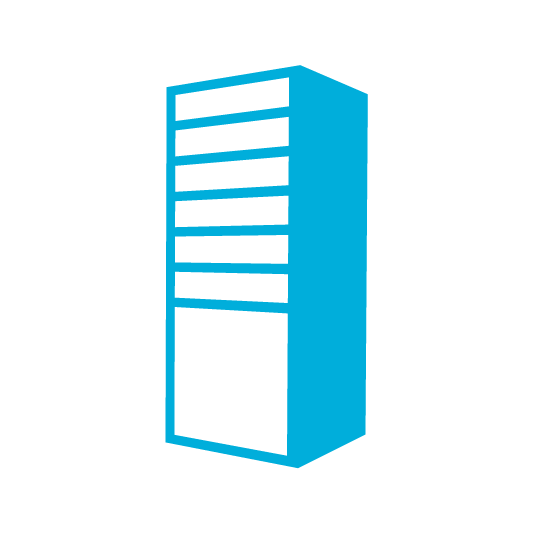 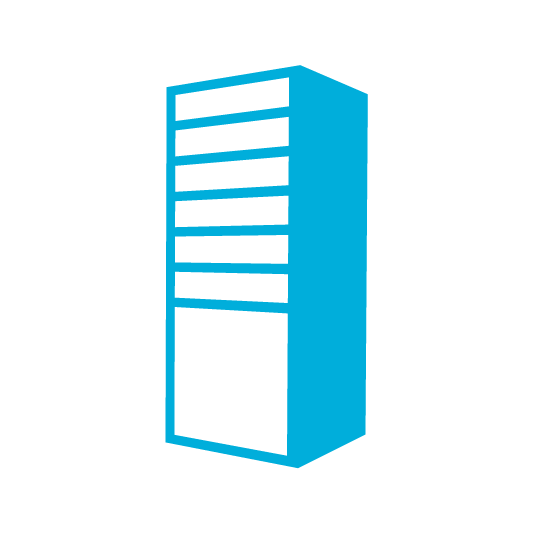 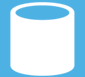 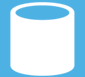 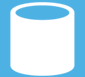 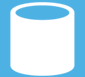 AD/DNS
Cross-region secure channel
SQL Replica Sync Traffic & AD/DNS Traffic
Enterprise Grade: Networking
IP Reservation for VIPs &
Instance Level Public IP
Internet
IP reservation for VIPs:
Reserve public IP addresses
Customers can own IP addresses andassign them to cloud services
Microsoft Azure
Reserved VIP
1
1
Instance-level Public IPs 
Assign public IPs to VMs
Enables scenarios like FTP services, monitoring VMs by IP, etc.
LB 
IP: A.B.C.D
2
2
Cloud Service - 1
Cloud Service - 2
VM2
VM4
VM1
VM3
Related: DCIM-B305
Enterprise Grade: Networking
Internal Loadbalancing
Internet
Internal Loadbalancing:
Loadbalance VMs without public facing endpoints 
Enables load balancing among VMs with private IP addresses 
Load  balanced endpoint accessible only by customer’s virtual and on-premises networks or just within the cloud service
Microsoft Azure
Internal VIP
Public VIP
Customer Network
External Load Balancer
Internal Load Balancer
Customer on premises
Back end
Front end
Demo
Networking Features
Hybrid IaaS
Related: DCIM-B305
Hybrid: Networking
Express Route GA
Multiple Site-to-Site VPN
Virtual network and ExpressRoute
IPsec VPN over internet
Exchange provider
Network service provider
Microsoft Azure
Microsoft Azure
Public
internet
Public
internet
Public
internet
Customer site 3
Customer site 2
Microsoft Azure
WAN
ExpressRoute
partner location
Customer site 1
Customer site
Customer DC
Connect via an encrypted link over public internet
Peer at an ExpressRoute location, an Exchange Provider facility
Connection from WAN provided by Network Service Provider. 
Azure becomes another site on the customer’s WAN.
Virtual Network—Compute only.
ExpressRoute—Provides customer choice and includes access to compute, storage, and other Azure services.
Hybrid: Networking
Multiple Site-to-Site VPN
Connect to multiple on-premises locations
Multiple Site-to-Site connections 
Multiple on-premises sites connect to same virtual network
customer may have geographically dispersed locations
VNet1
US West
VNet2
East Asia
Contoso East Asia (10.3.0.0/16)
Contoso NorthAm HQ (10.0.0.0/16)
Related: DCIM-B384
Azure Files
SMB 2.1
The Azure Storage System (3 copies)
Shared Settings, Diagnostic Share
Lift and Shift Applications
Azure
Files
Azure VM
Azure VM
Azure VM
Demo
Azure Files
Hyper scale
The Azure cloud
Enterprisegrade
Hybrid
TitanFall
NBC
Lots of Regions
Lots of compute
Security and Ecosystem
Trustworthy Compliance
Enterprise-Class Support 
Disaster recovery
Cloud DR and HA
DevOps
Development IDE
Management Integration
Infrastructure
Identity
Data
Application
Azure Announcements at TechEd
Generally Available
ExpressRoute
Multiple Site-to-Site
In-Region and Cross-Region VNET
Compute-intensive A8 & A9 
IP Reservation for VIPs
Microsoft Azure Import/Export
Azure Managed Cache Service
Traffic Manager External End Points
Azure Store (EA only)
BizTalk Server 2013 R2 launch
Linux distributions phone support
PowerShell Script Deployment
Ecosystem Security
Windows Client in MSDN
Preview
Instance level Public IPs
Azure Redis Cache Service
RemoteApp
Internal Loadbalancing
Azure File
Azure API Management
BizTalk Hybrid Connections

Coming Soon
Site Recovery
Evaluate this session
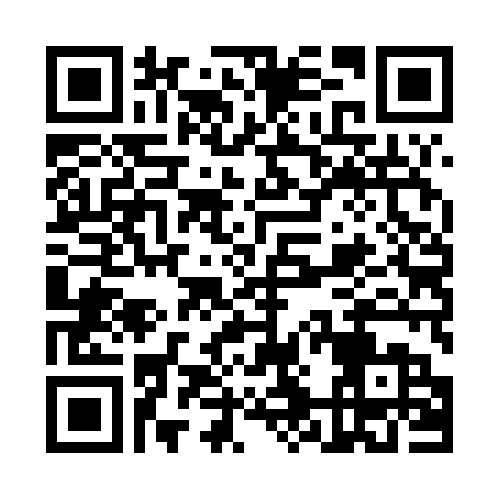 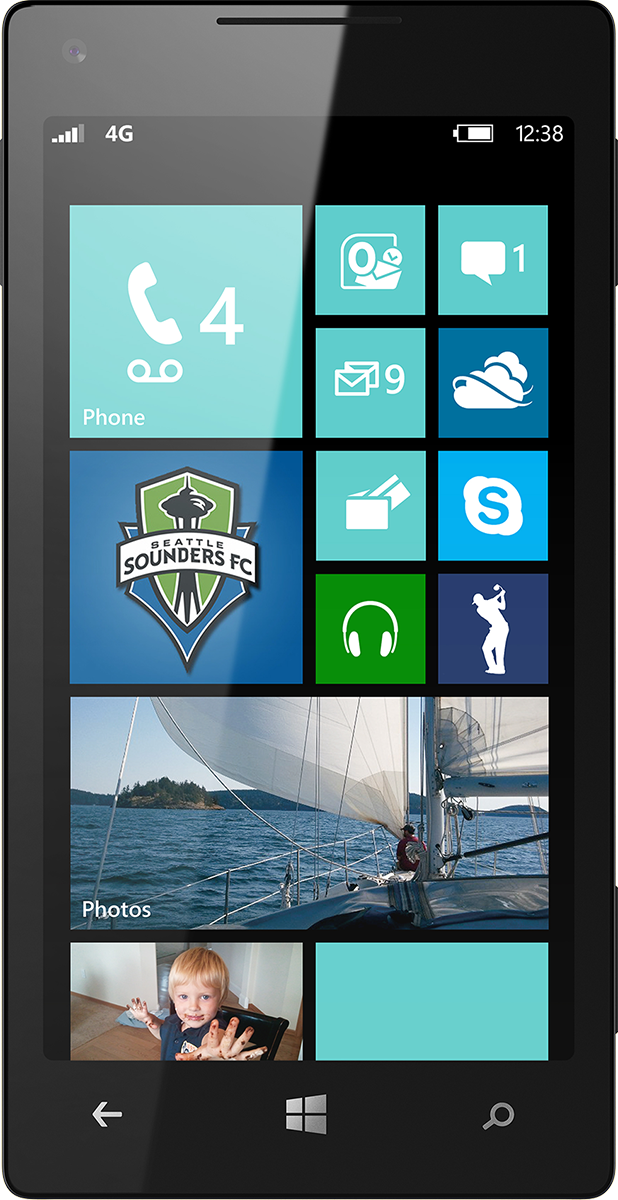 Scan this QR code to evaluate this session.
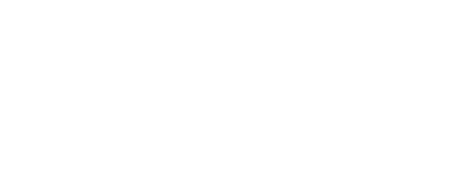 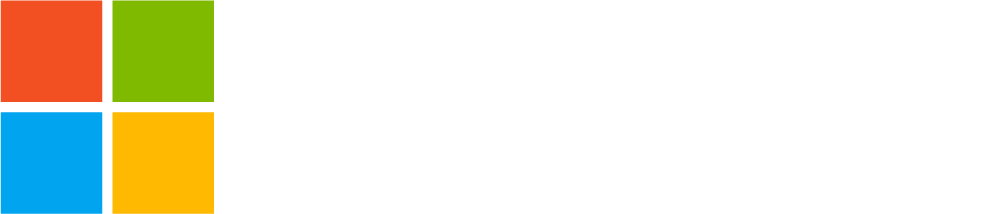 © 2014 Microsoft Corporation. All rights reserved. Microsoft, Windows, and other product names are or may be registered trademarks and/or trademarks in the U.S. and/or other countries.
The information herein is for informational purposes only and represents the current view of Microsoft Corporation as of the date of this presentation.  Because Microsoft must respond to changing market conditions, it should not be interpreted to be a commitment on the part of Microsoft, and Microsoft cannot guarantee the accuracy of any information provided after the date of this presentation.  MICROSOFT MAKES NO WARRANTIES, EXPRESS, IMPLIED OR STATUTORY, AS TO THE INFORMATION IN THIS PRESENTATION.
Related content
Links
VMDK Converter -- http://www.microsoft.com/en-us/download/details.aspx?id=42497 
Breakout Sessions
DCIM-B384 - Microsoft Azure Storage (Monday 3:00PM)
DCIM-B223 - The Future of Microsoft Azure DevOps: Building, Deploying, Managing, and Monitoring Your Cloud Applications in the New Azure Portal (Monday 4:45PM)
DCIM-B385 Security and Microsoft Azure IaaS (Tuesday 10:15AM)
DEV-B328 – Running Your Dev/Test in Microsoft Azure (Tuesday 1:30PM)
DCIM-B222 - Transform Your IT Skills in a DevOps World (Tuesday 1:30PM)
DCIM-B300 - Microsoft Azure for SharePoint Farm Administrators (Tuesday 5:00 PM)
DCIM-B324 PowerShell Desired State Configuration and DevOps in Microsoft Azure 
DCIM-B422/3 ExpressRoute: Connecting Private and Public Clouds  through Exchange Providers (Wednesday 8:30AM)
Related content
Breakout Sessions (Cont)
DCIM-B386 - Mark Russinovich and Mark Minasi on Cloud Computing (Wednesday 10:15AM) 
DCIM-B305 - What’s New in Microsoft Azure Networking (Wednesday 1:30PM)
DCIM-B388 - Extending Your Premises to Microsoft Azure with Virtual Networks and ExpressRoute (Thursday 8:30AM)
DEV-B419 - Diagnosing Issues with Cloud Applications Hosted in Microsoft Azure Using Visual Studio (Thursday 8:30AM)
DCIM-B423 - ExpressRoute: Connecting Private and Public Clouds through WAN Providers (Thursday 1:00PM)
DCIM-B303 - SAP in Microsoft Azure: Scenarios and Considerations  (Thursday 1:00PM)
DBI-B314 - CAT: Microsoft SQL Server High Availability and Disaster Recovery in Microsoft Azure  (Thursday 2:45PM)
Related content
Labs
DCIM-IL210 Introduction to Microsoft Azure Virtual Machines
Resources
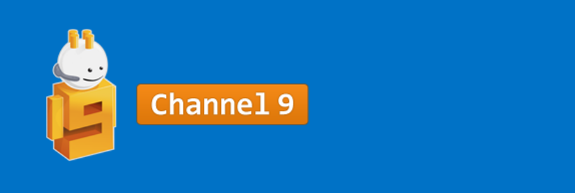 Learning
Sessions on Demand
Microsoft Certification & Training Resources
http://channel9.msdn.com/Events/TechEd
www.microsoft.com/learning
msdn
TechNet
Resources for IT Professionals
Resources for Developers
http://microsoft.com/technet
http://microsoft.com/msdn
Complete an evaluation and enter to win!
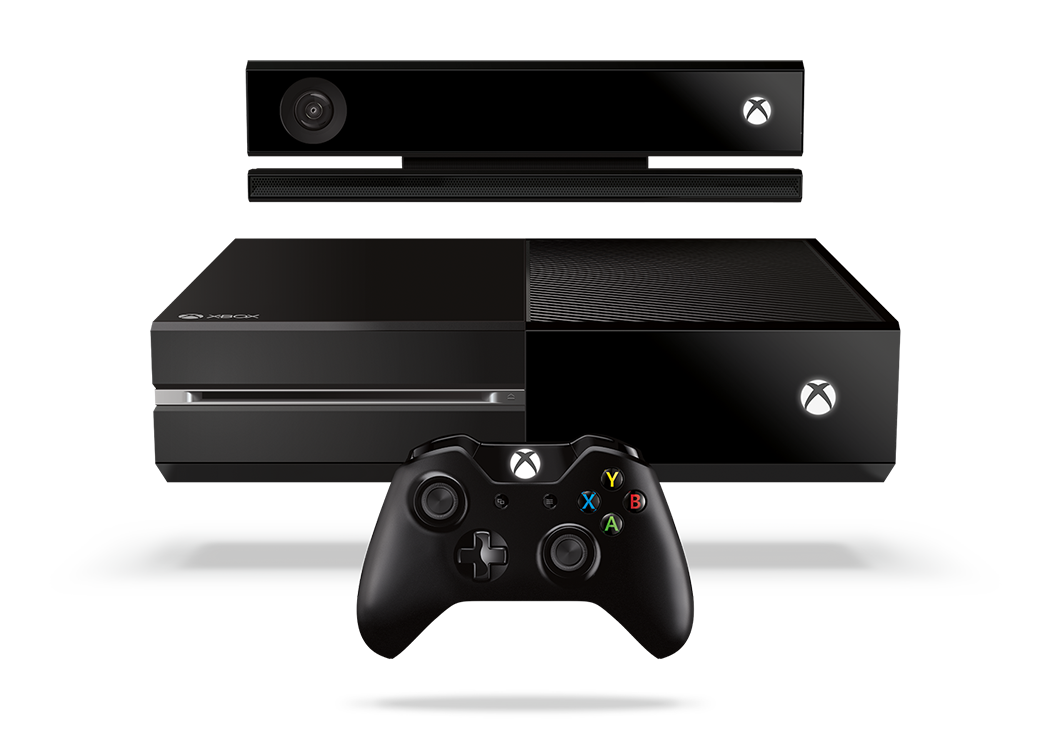 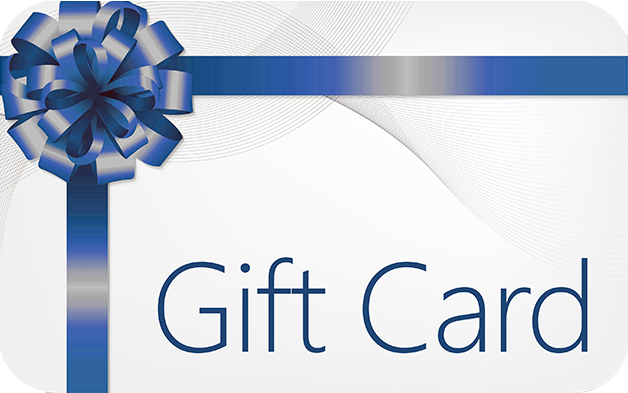 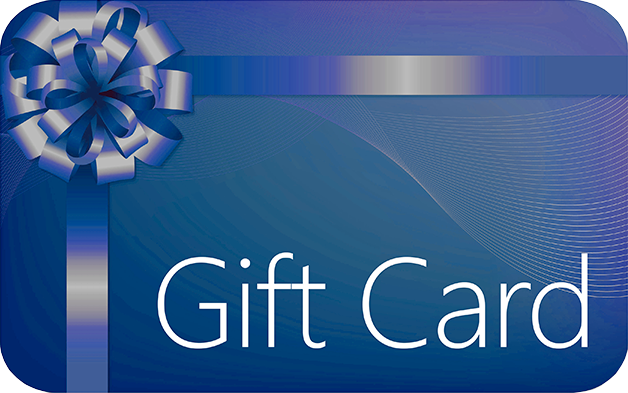